Alia Al Salhi
Kids Speak Louder
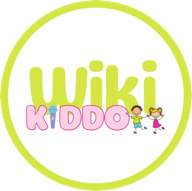 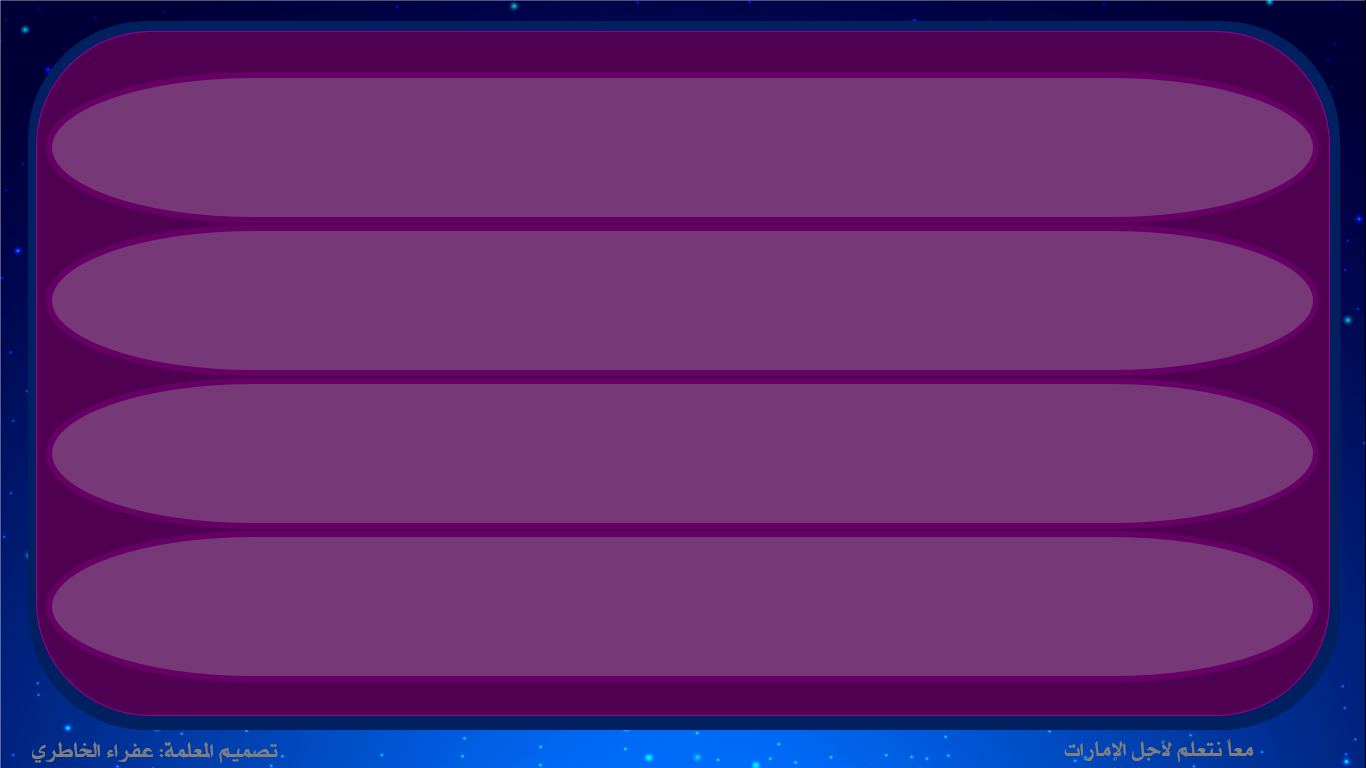 In this game students will practice answering questions about careers.
اكتب السؤال هُنا
Teacher will ask the student to choose a ball by asking:
Which ball would you like to choose?
الإجابة
And they will practice to choose a color of a ball by saying for example:
اكتب الإجابة هنا
I`d like to choose the red ball.
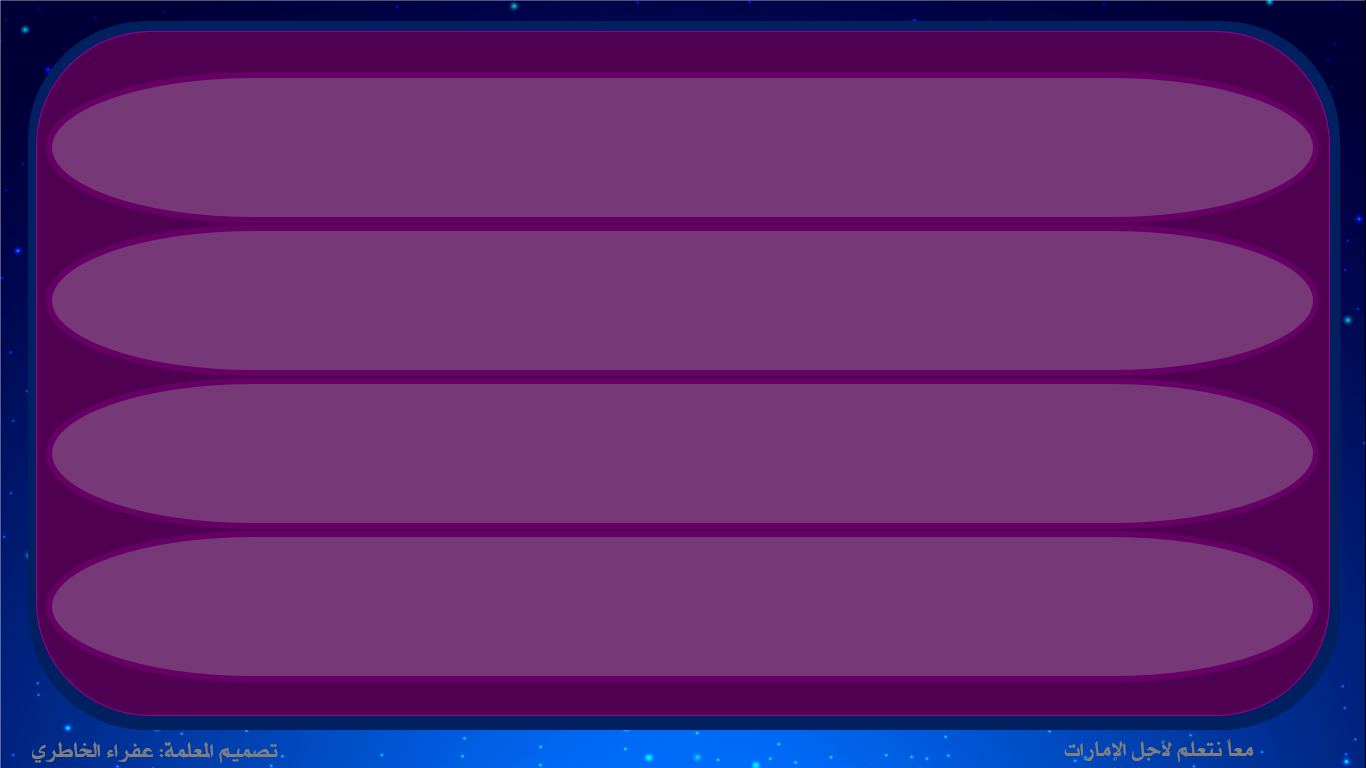 في هذه اللعبة سوف يتعلم الطالب الإجابة عن أسئلة حول المهن.
اكتب السؤال هُنا
المعلمة سوف تطلب من الطالب أن يختار كرة عن طريق سؤاله:
 Which ball would you like to choose?
الإجابة
سوف يتدرب على إختيار لون الكرة عن طريق استخدام هذه الاجابة .مثلا:
اكتب الإجابة هنا
I`d like to choose the red ball.
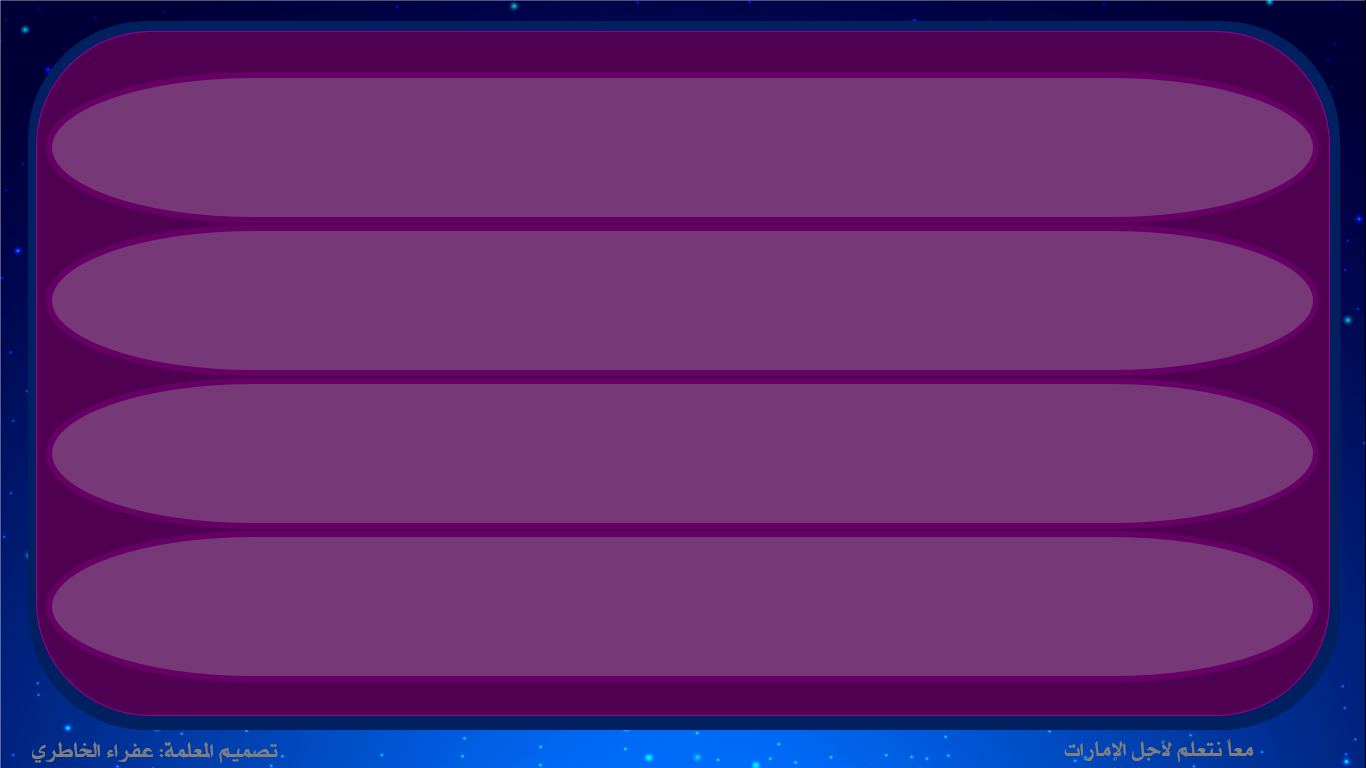 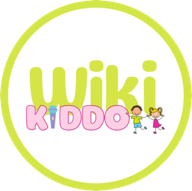 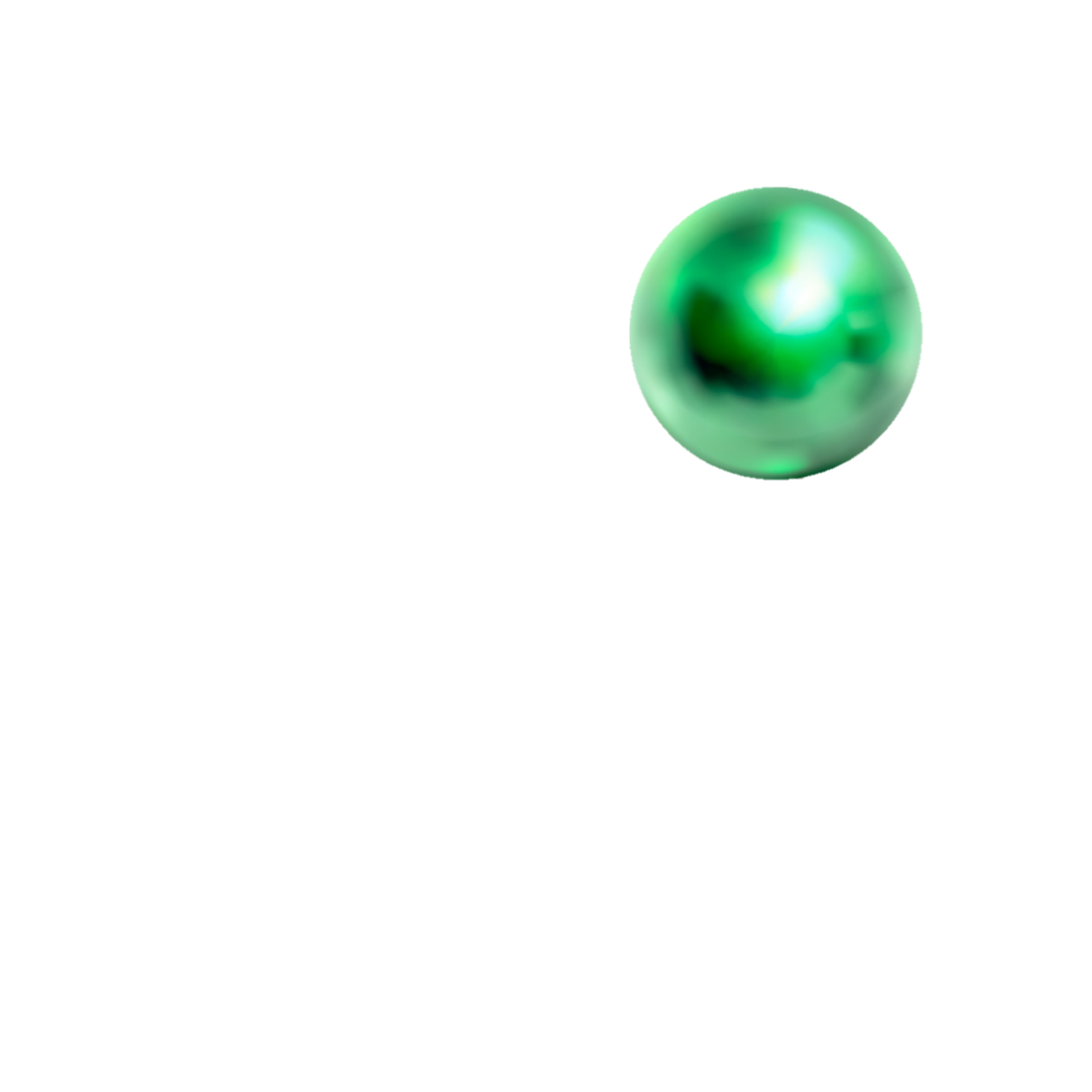 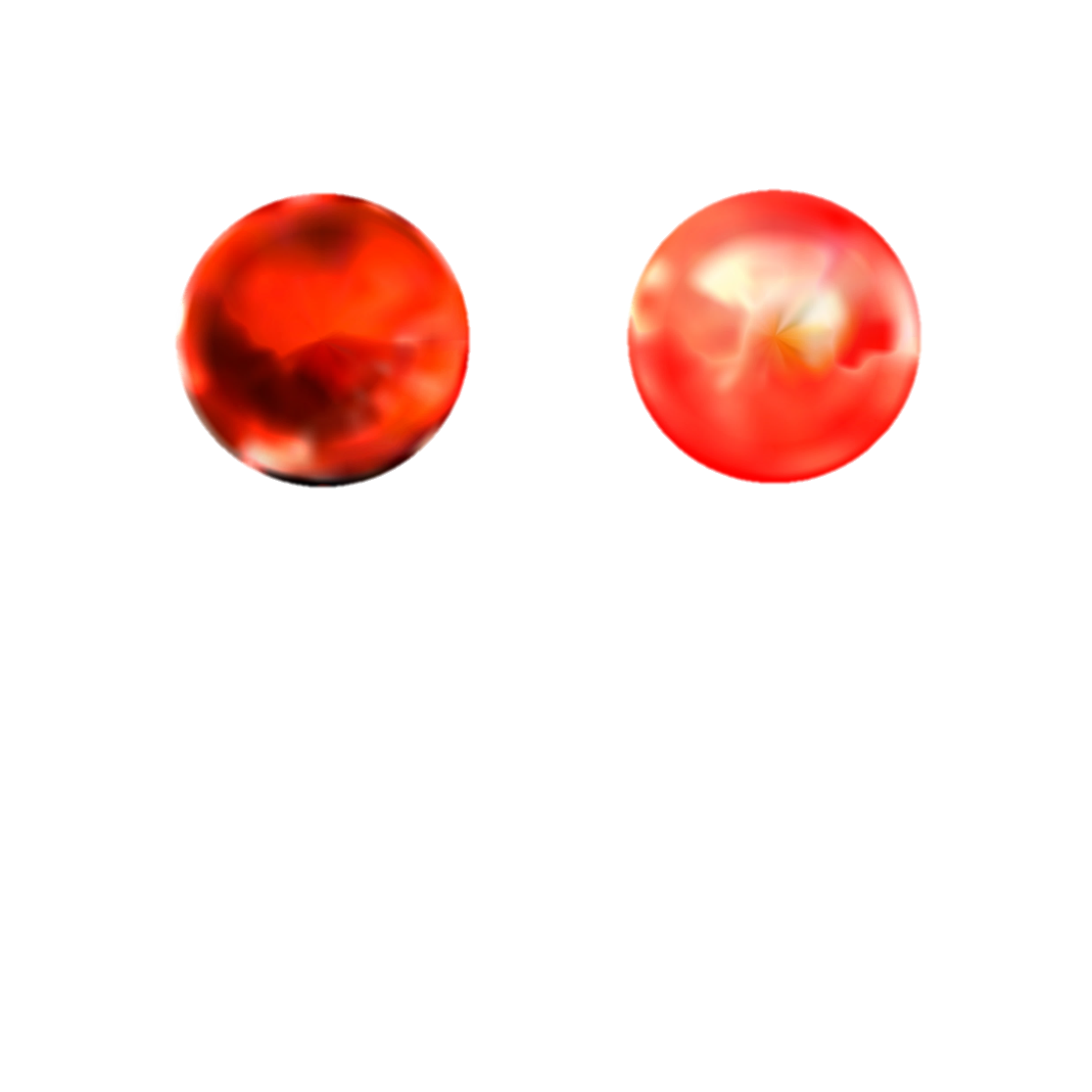 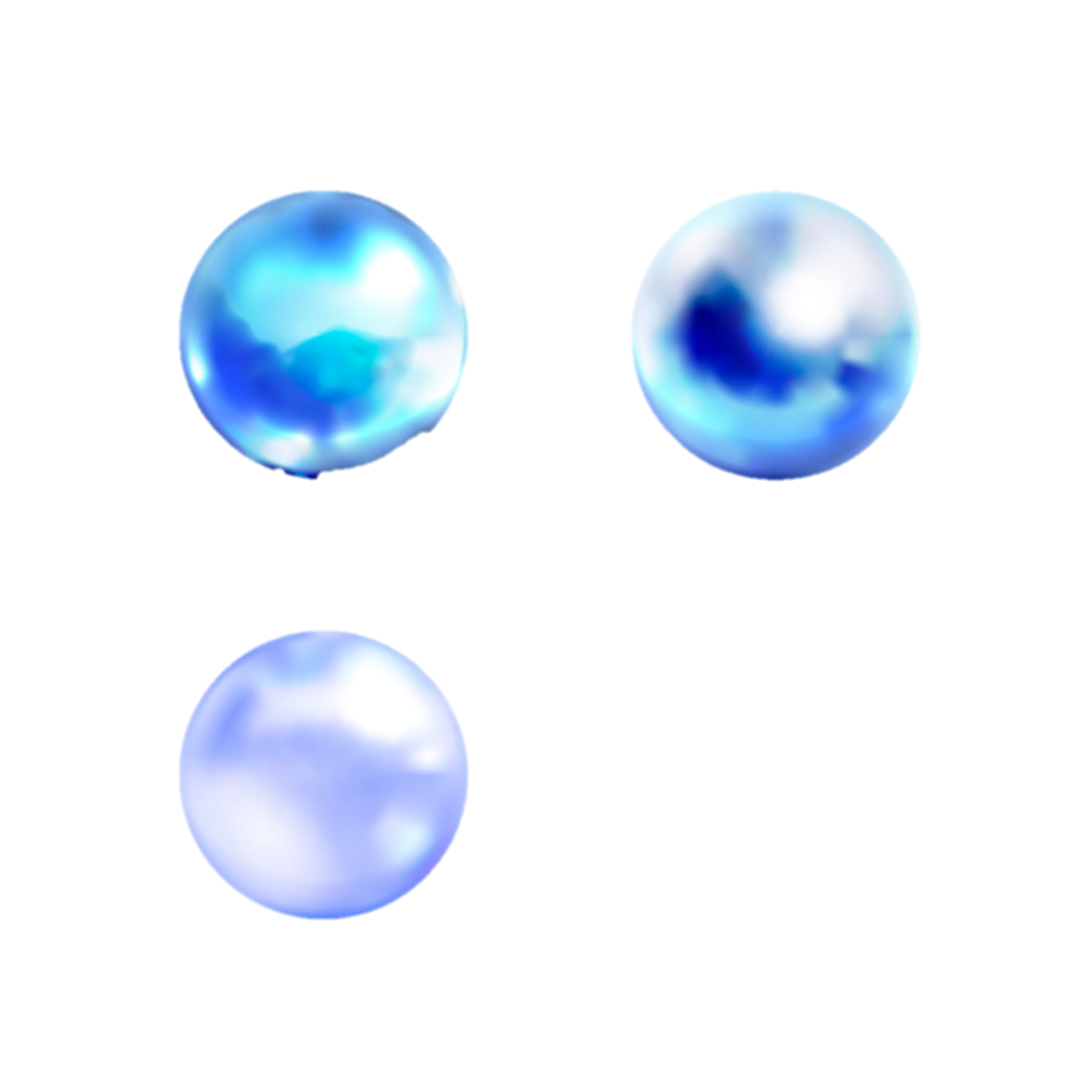 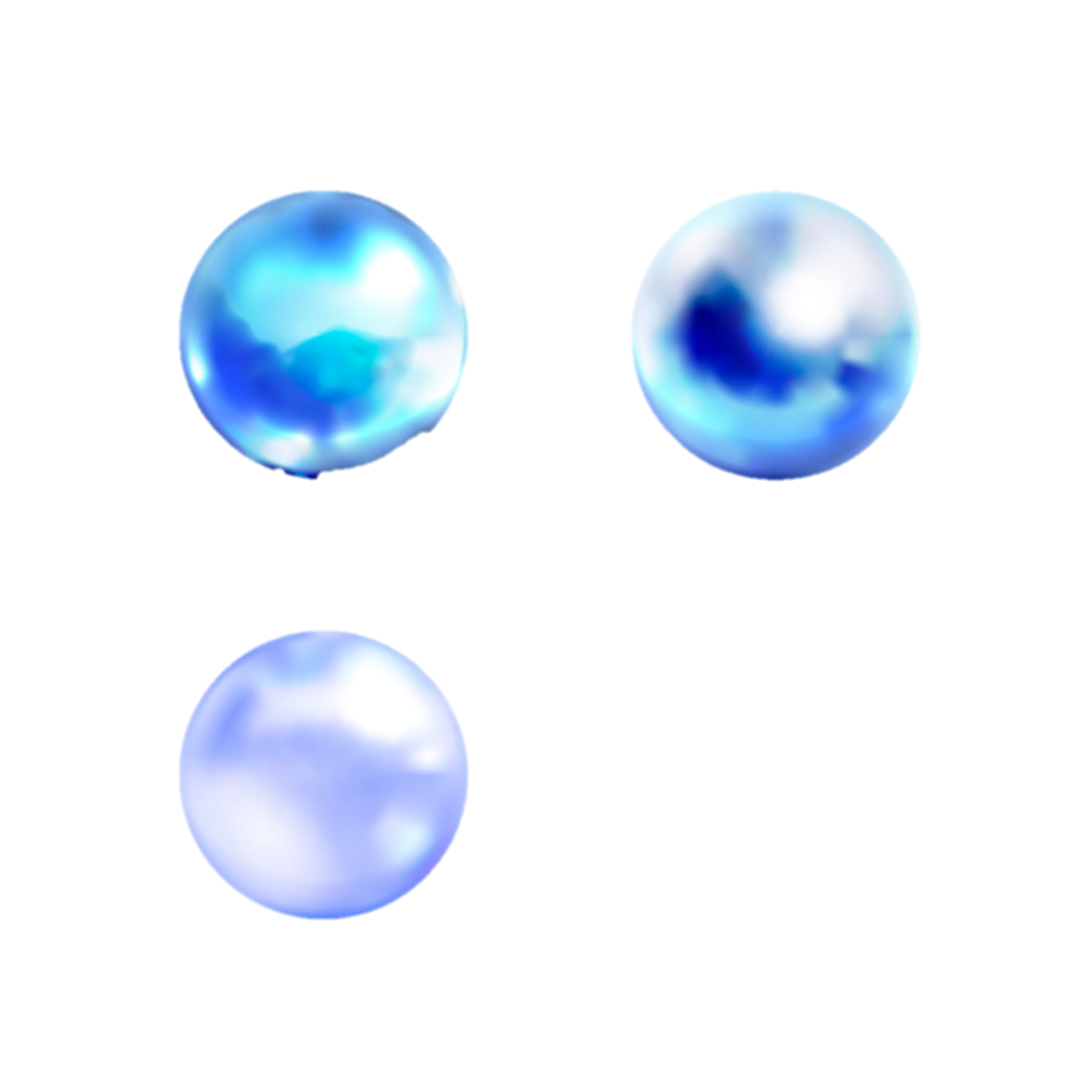 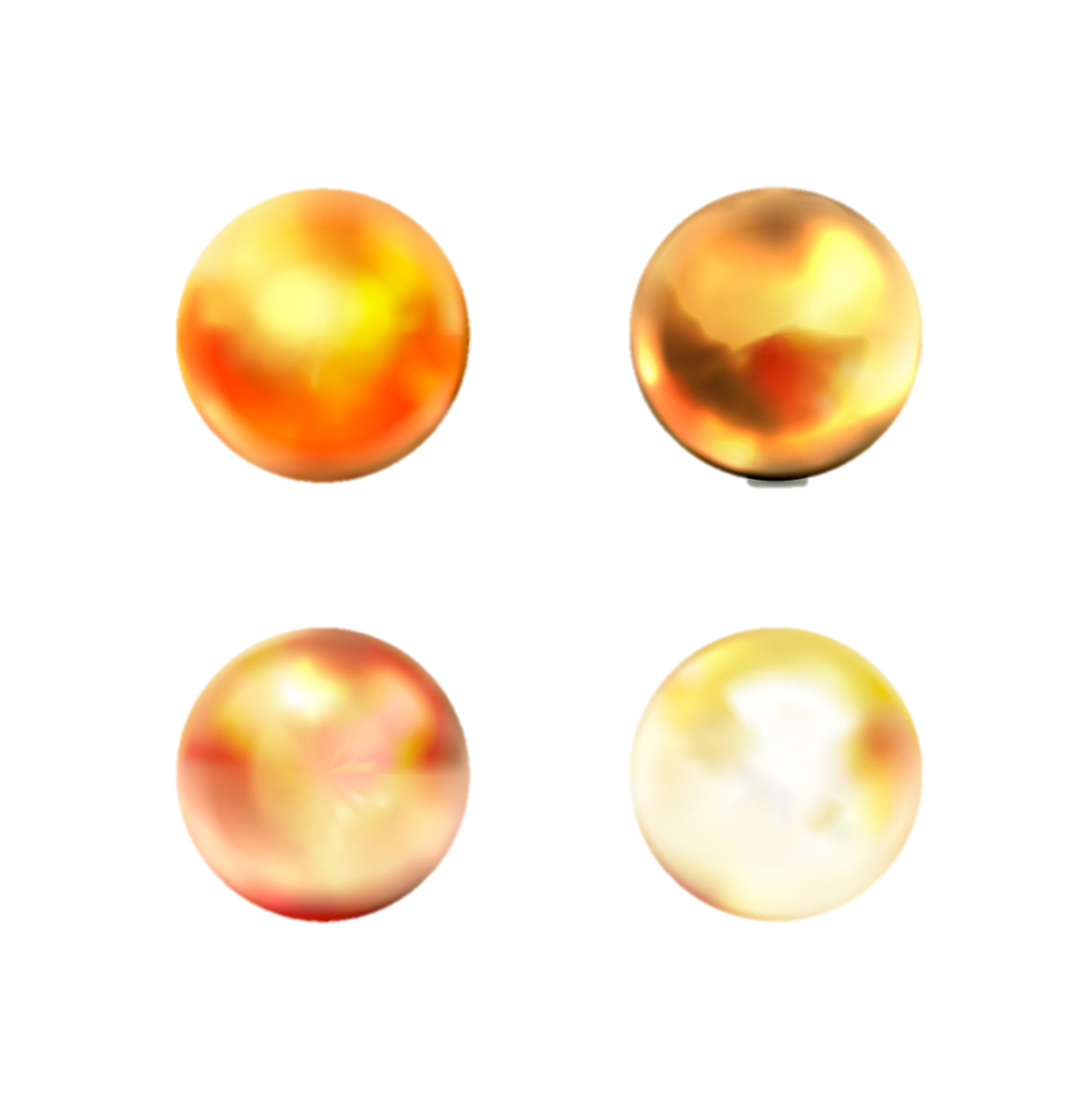 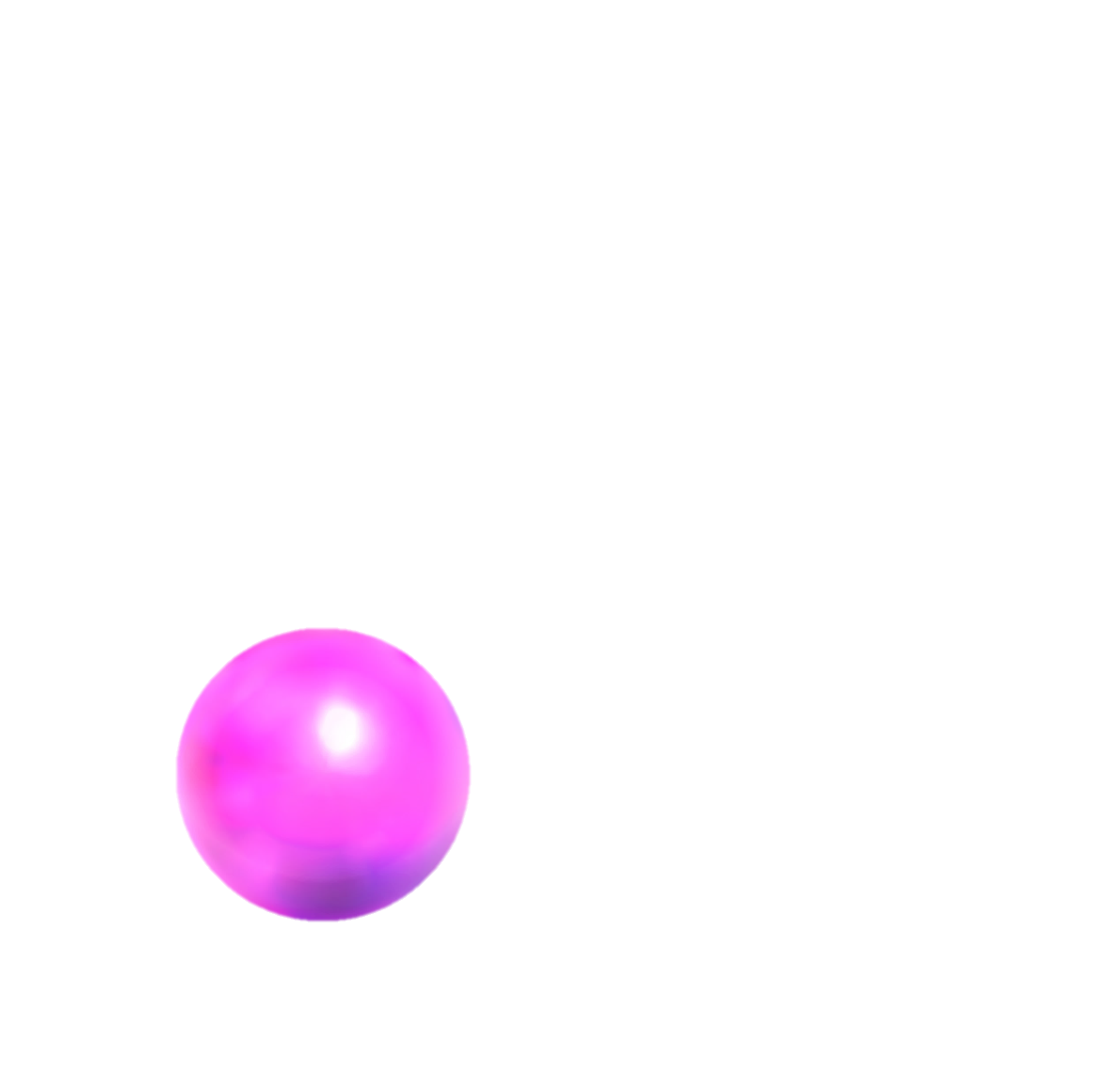 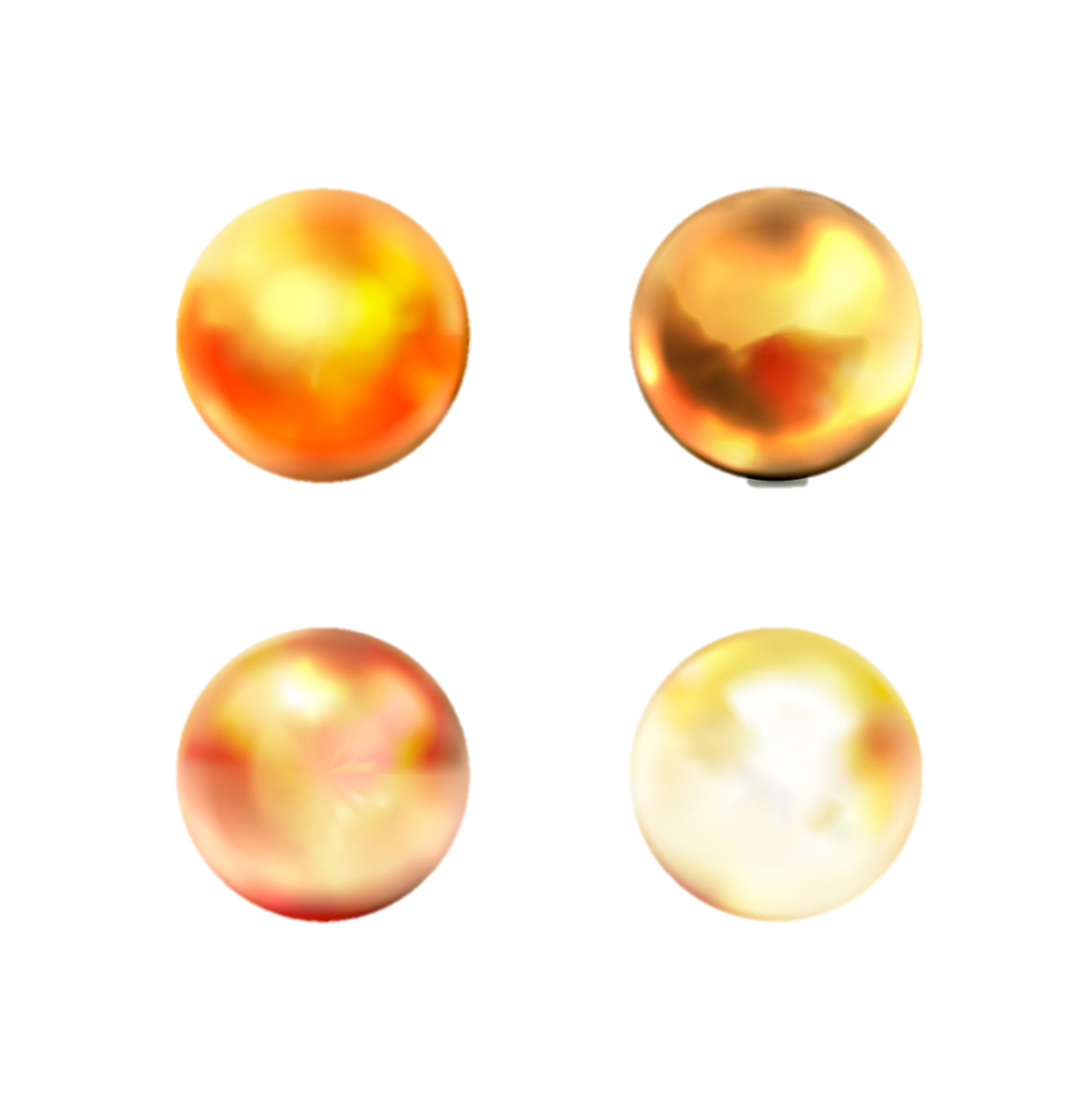 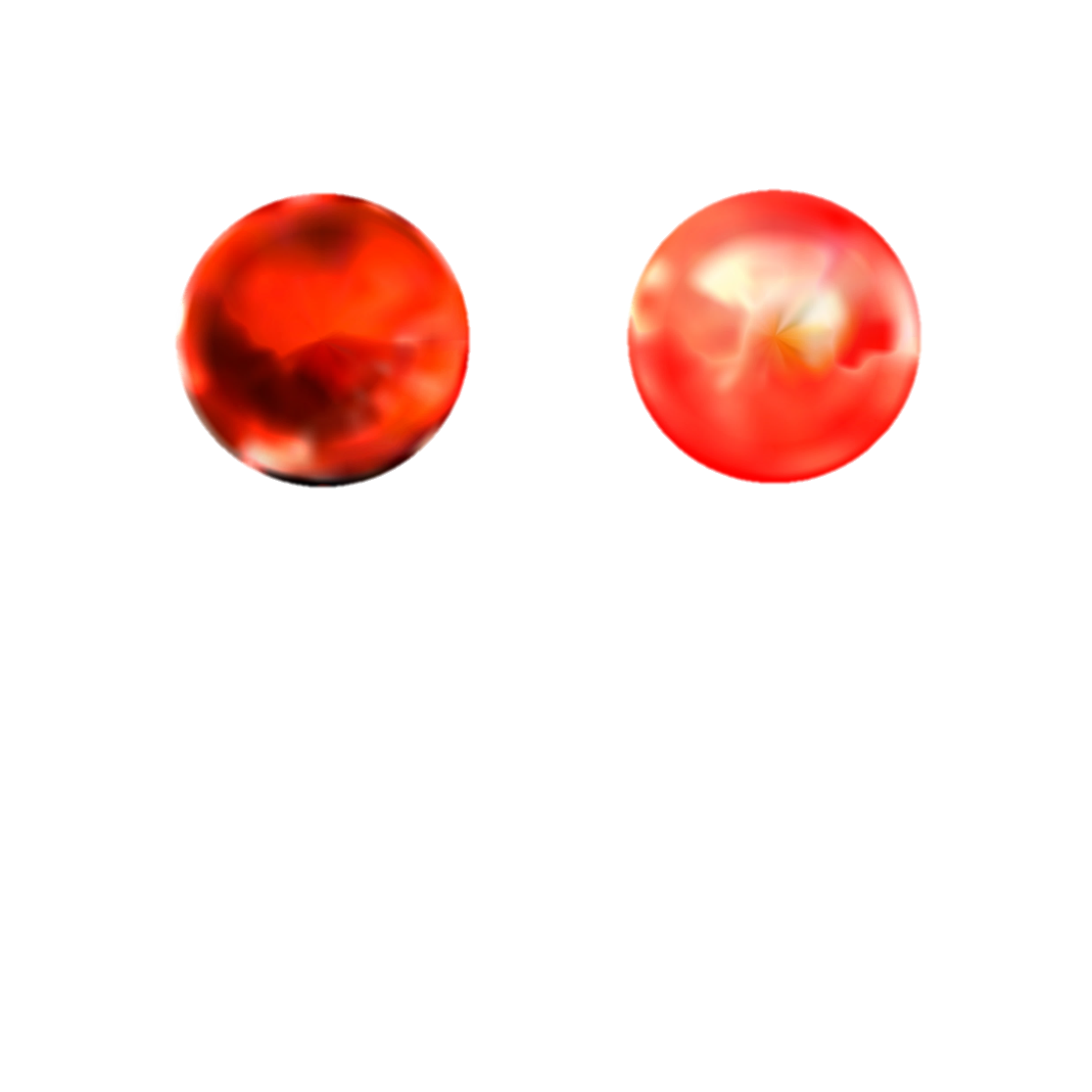 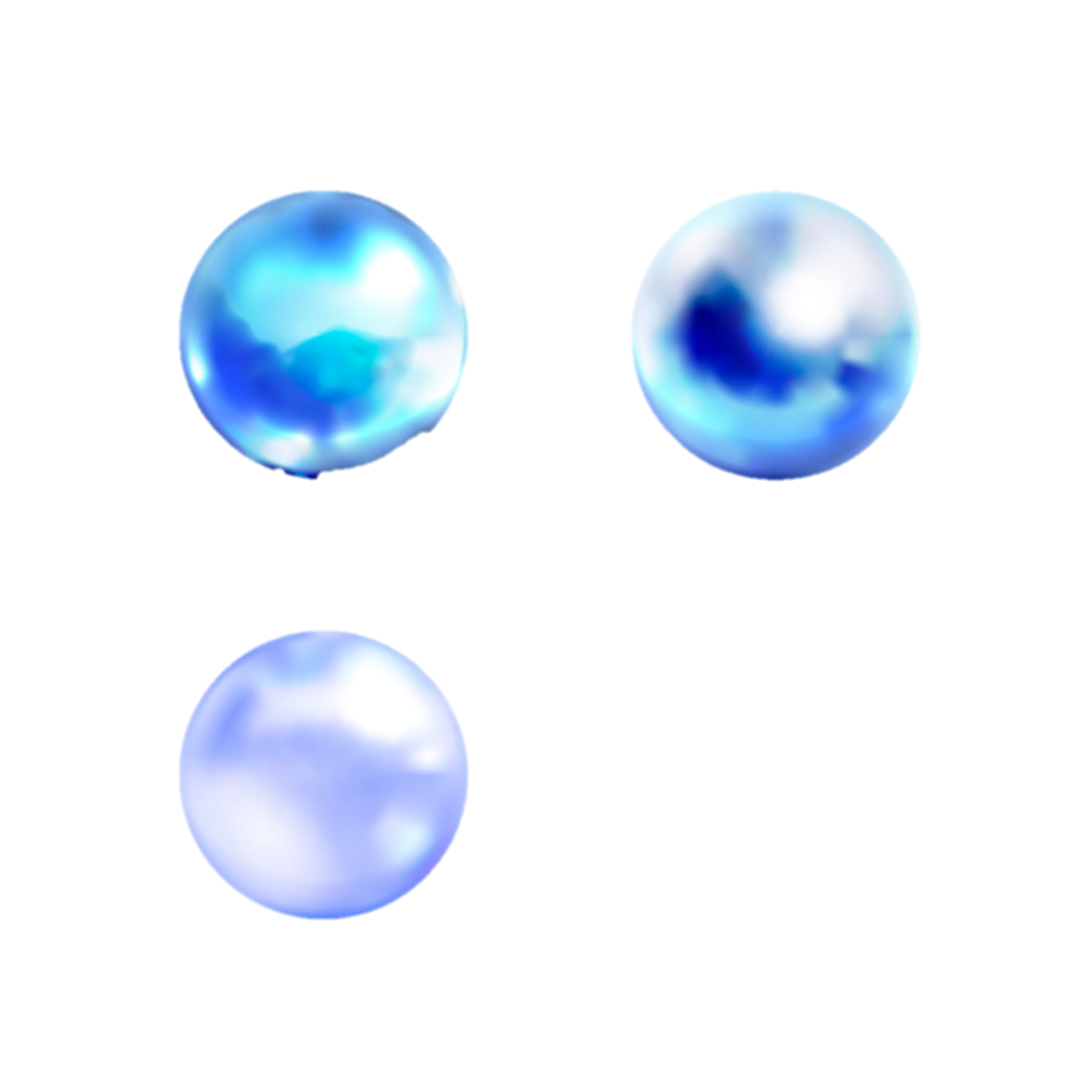 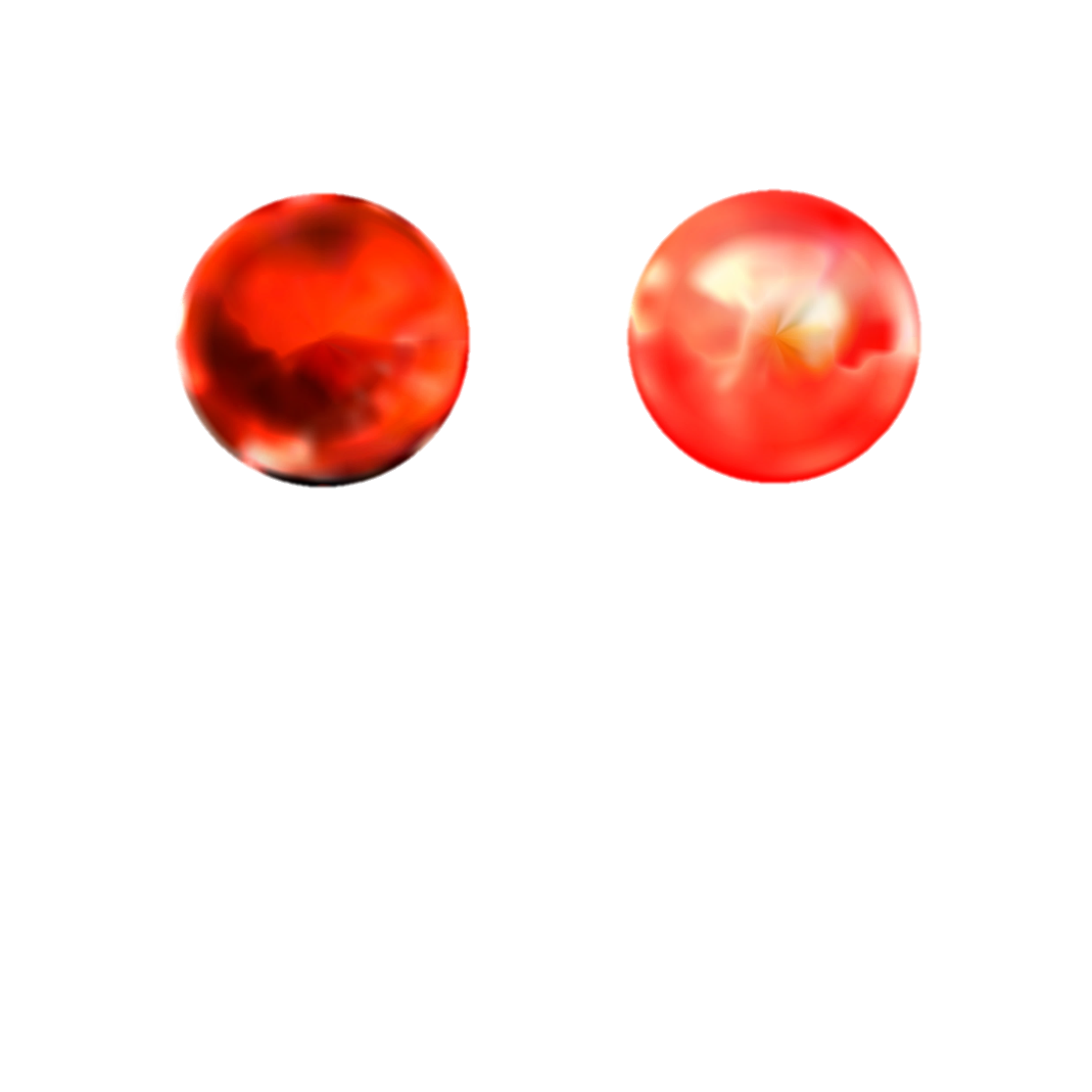 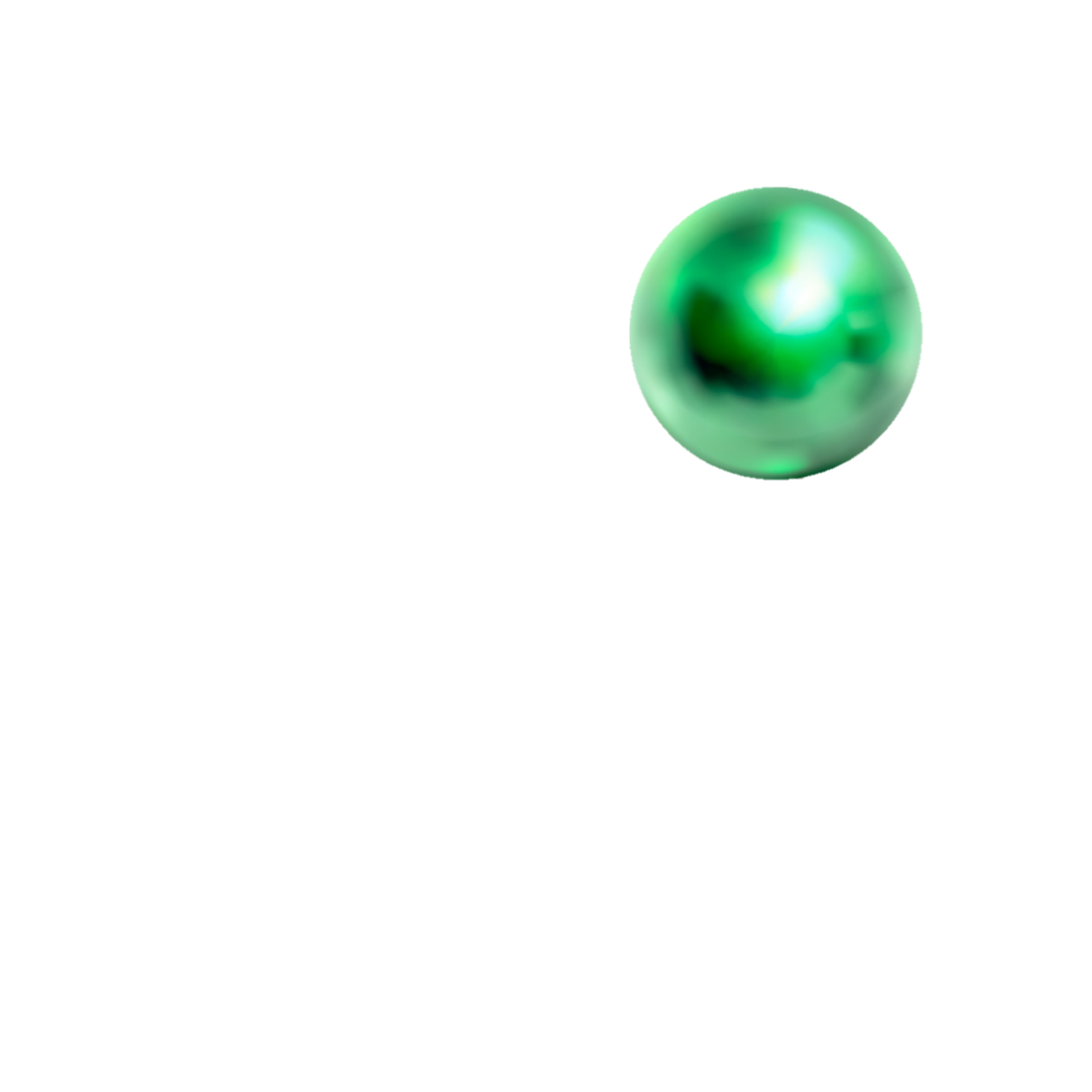 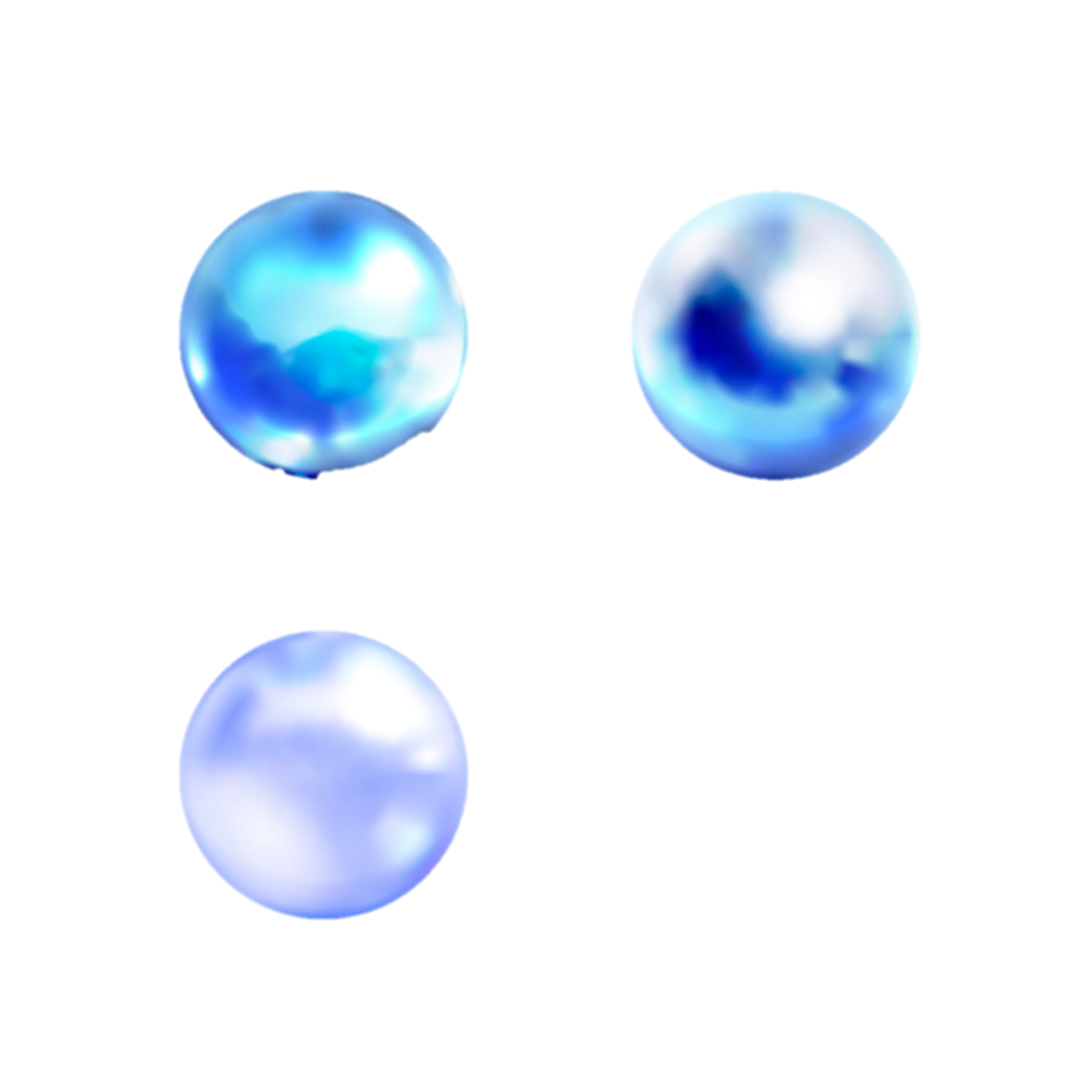 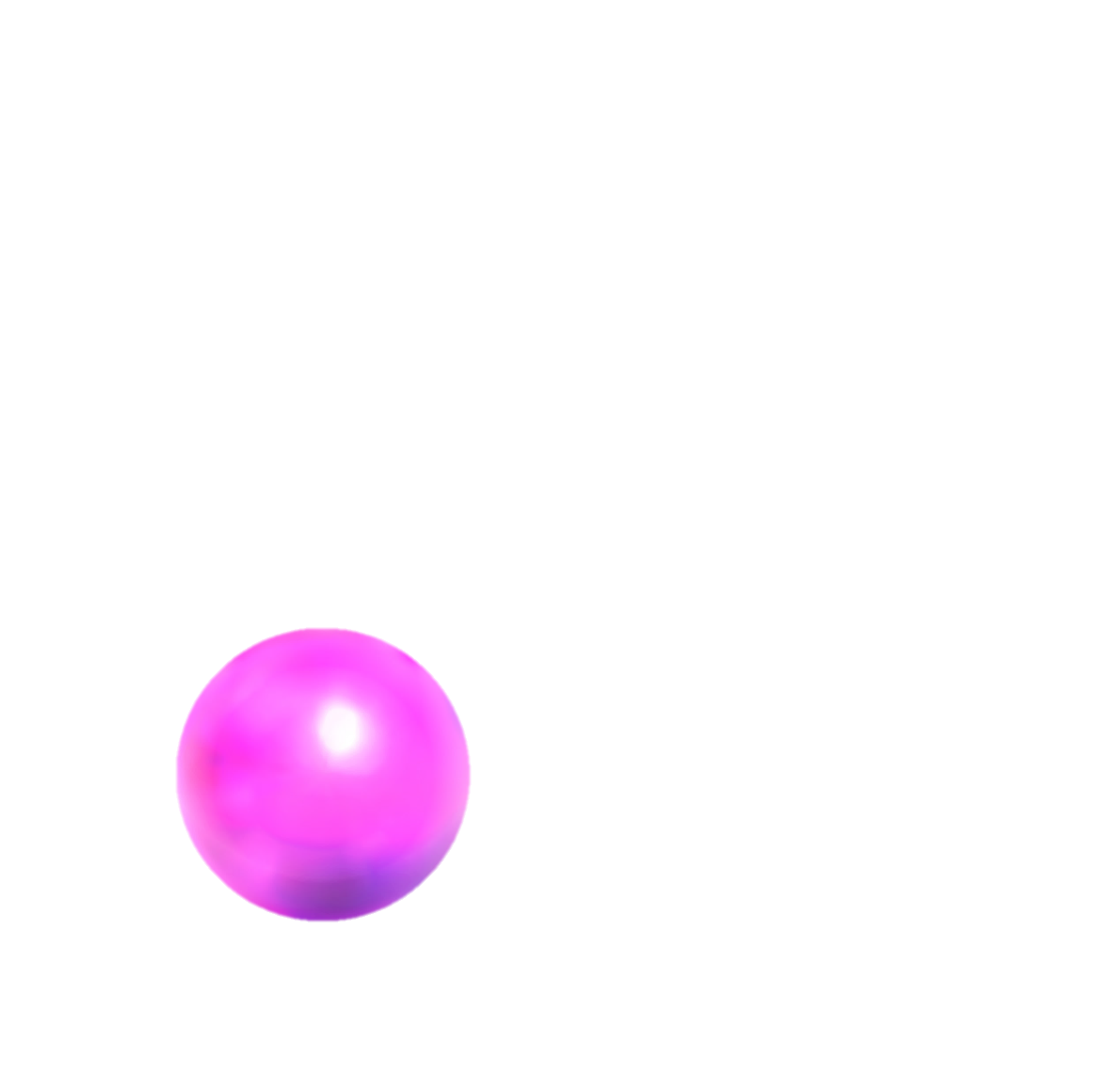 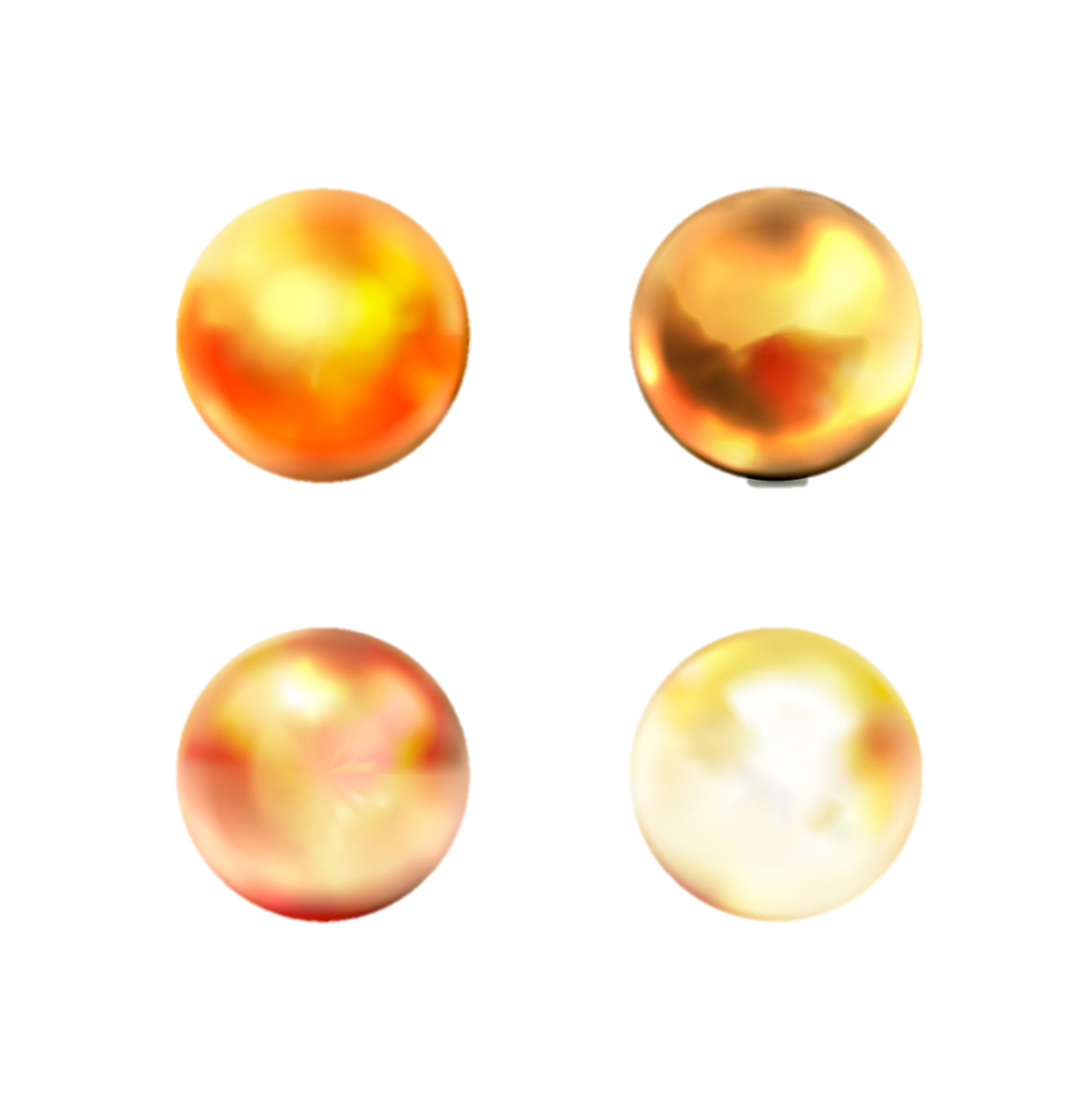 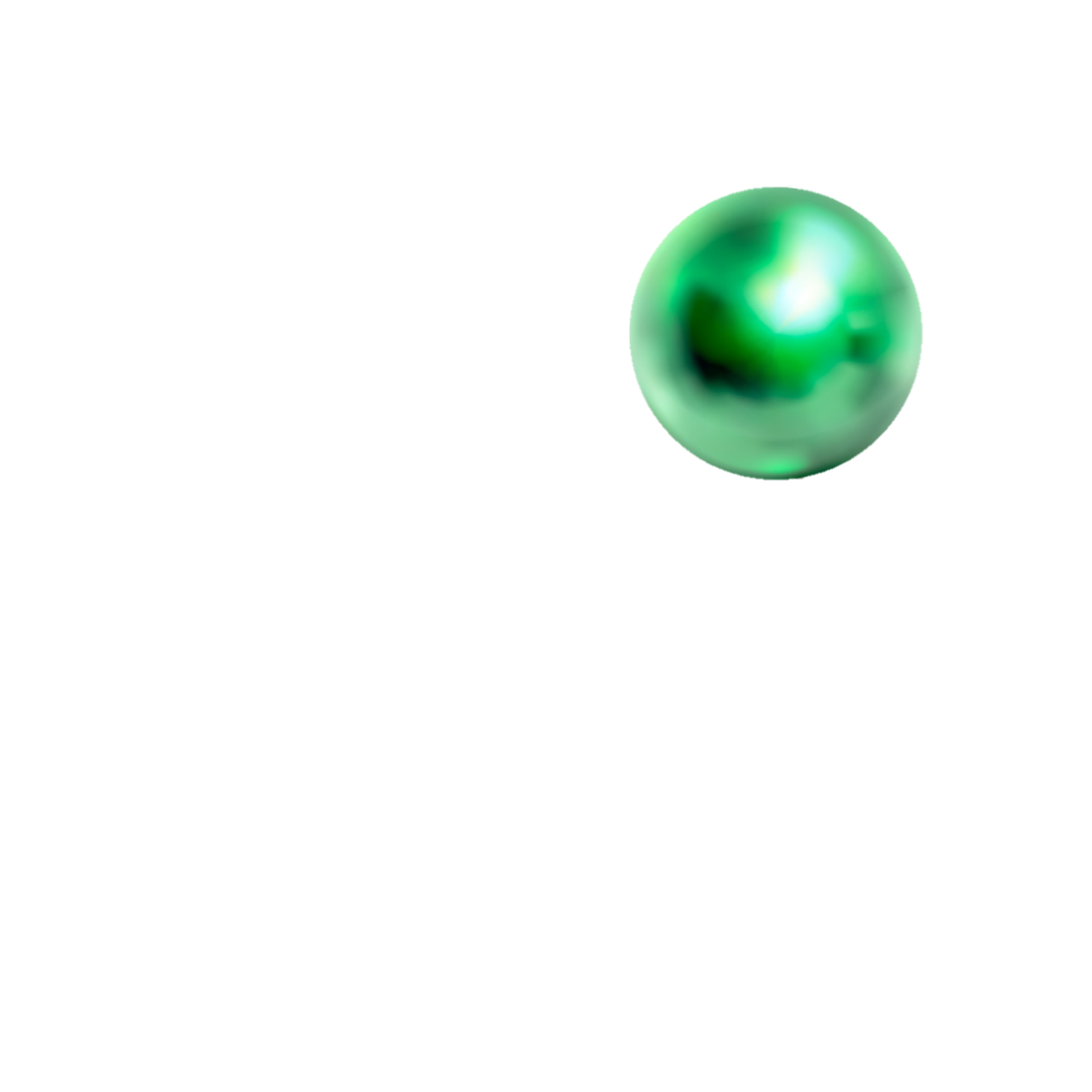 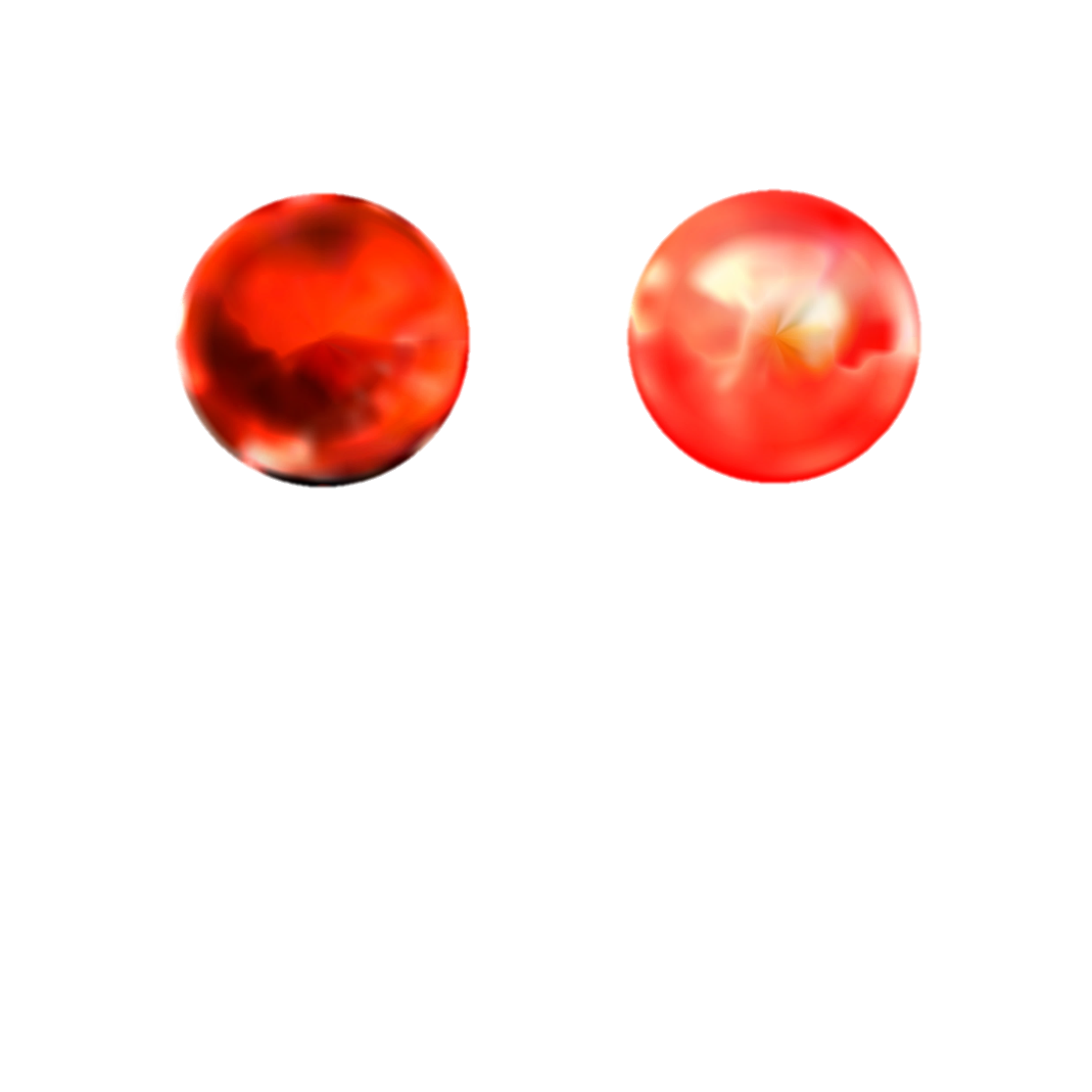 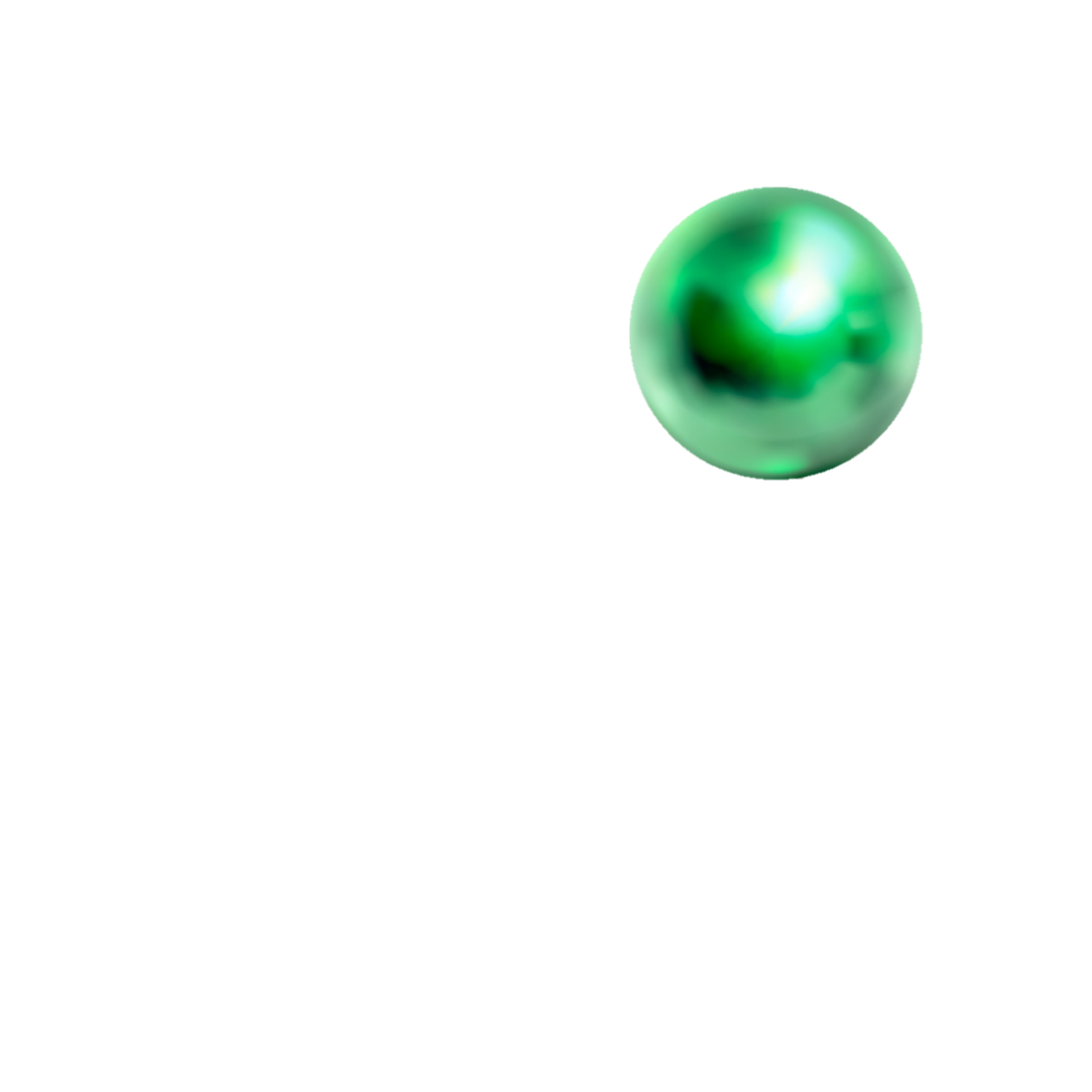 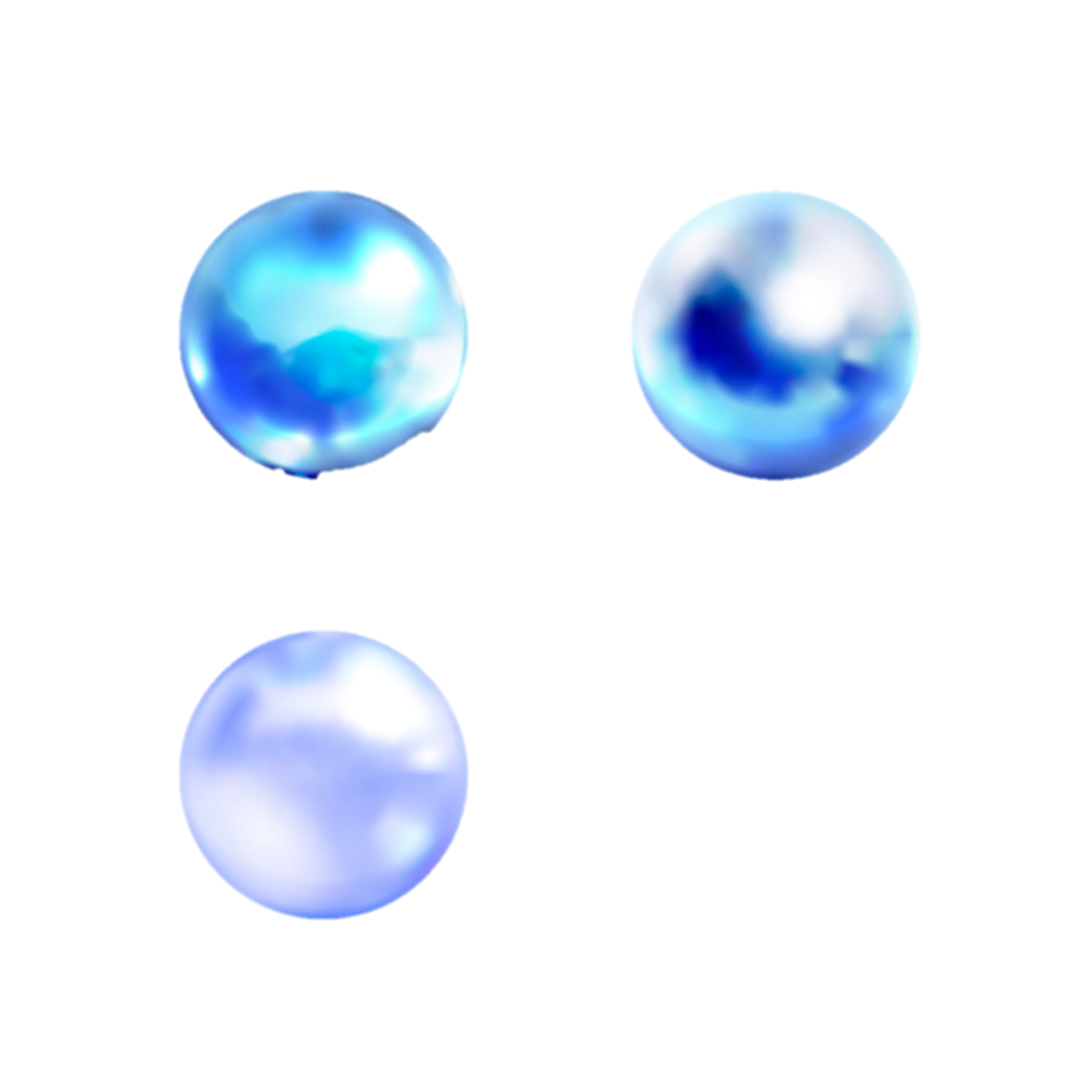 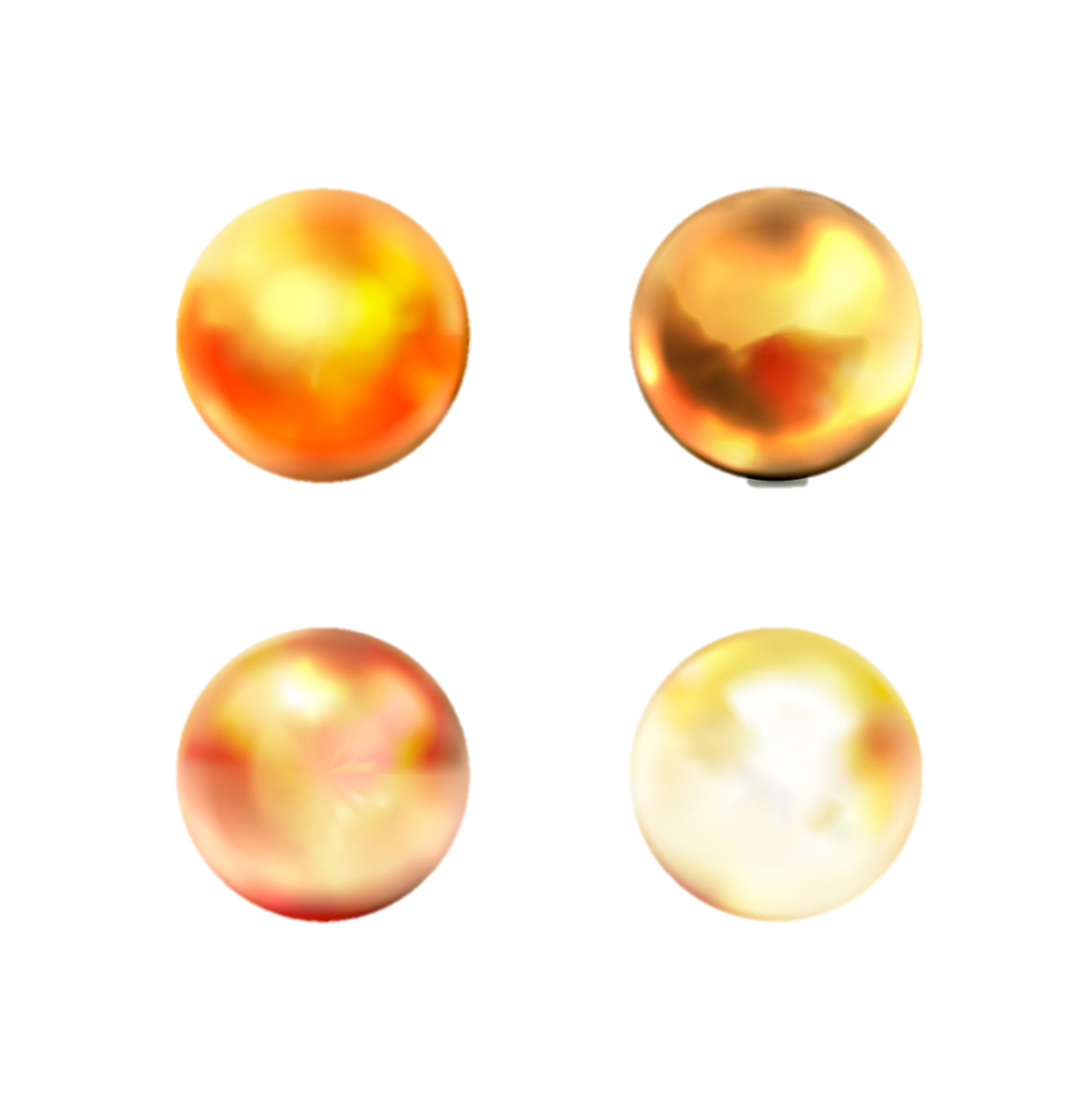 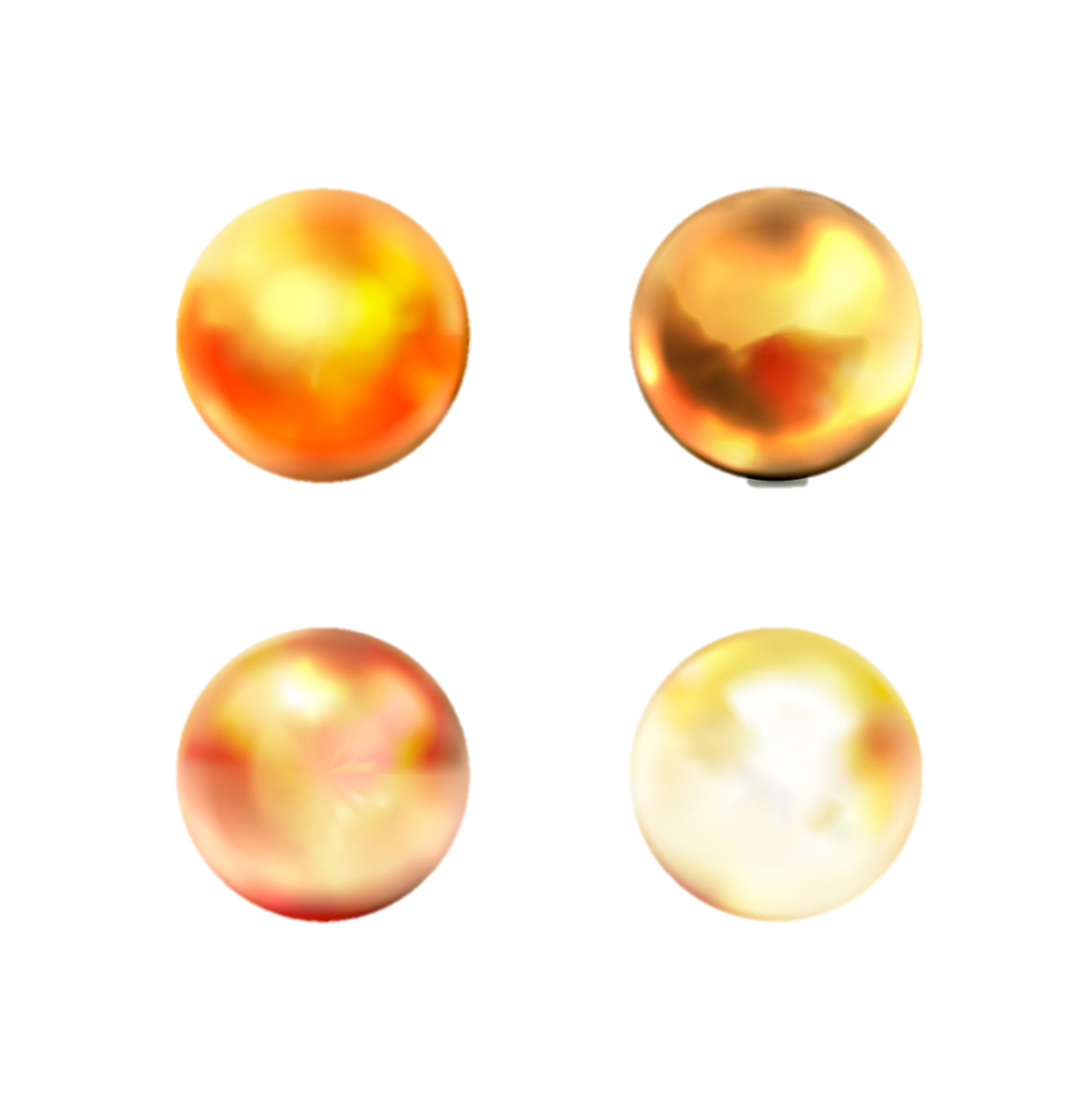 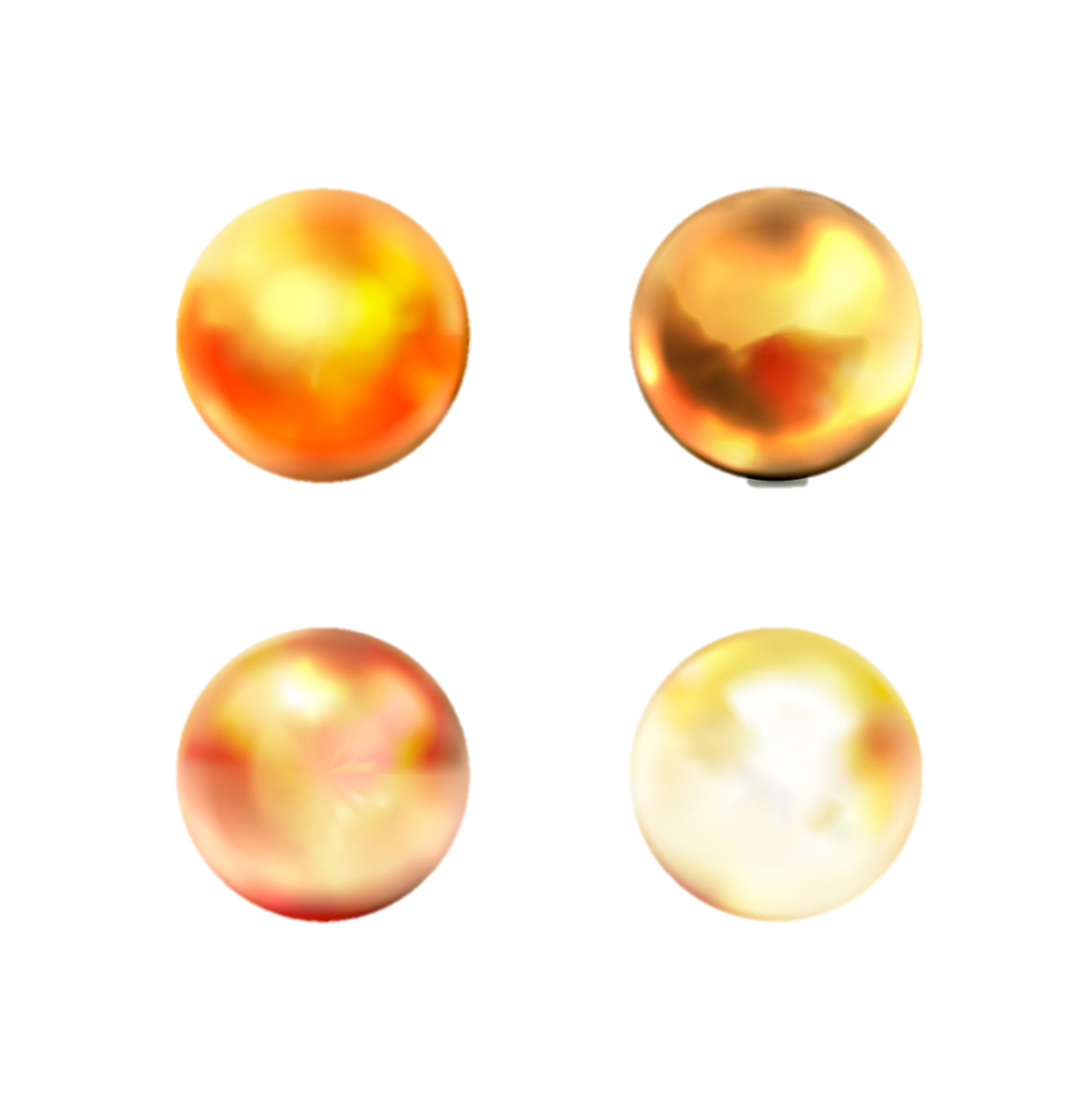 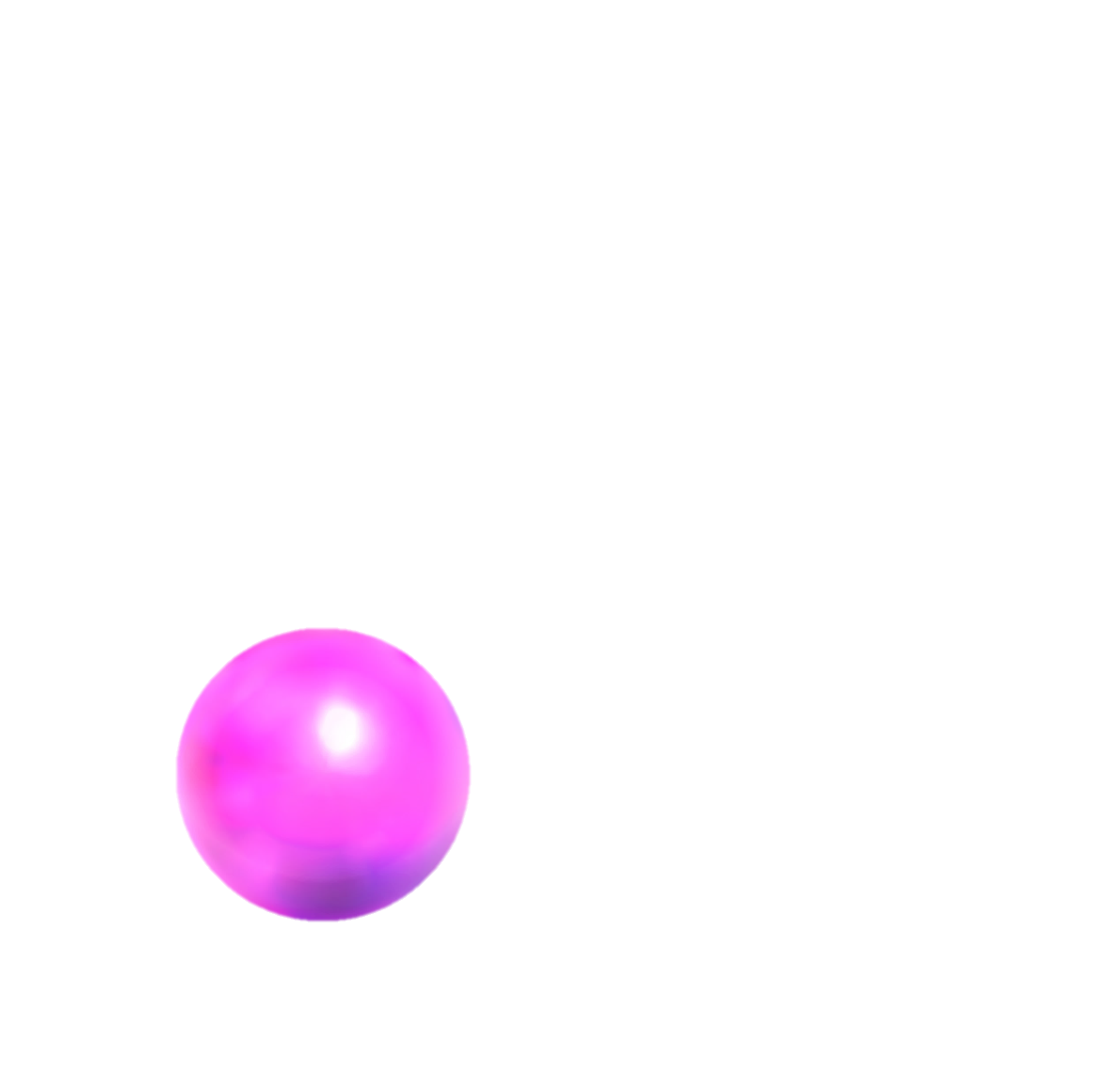 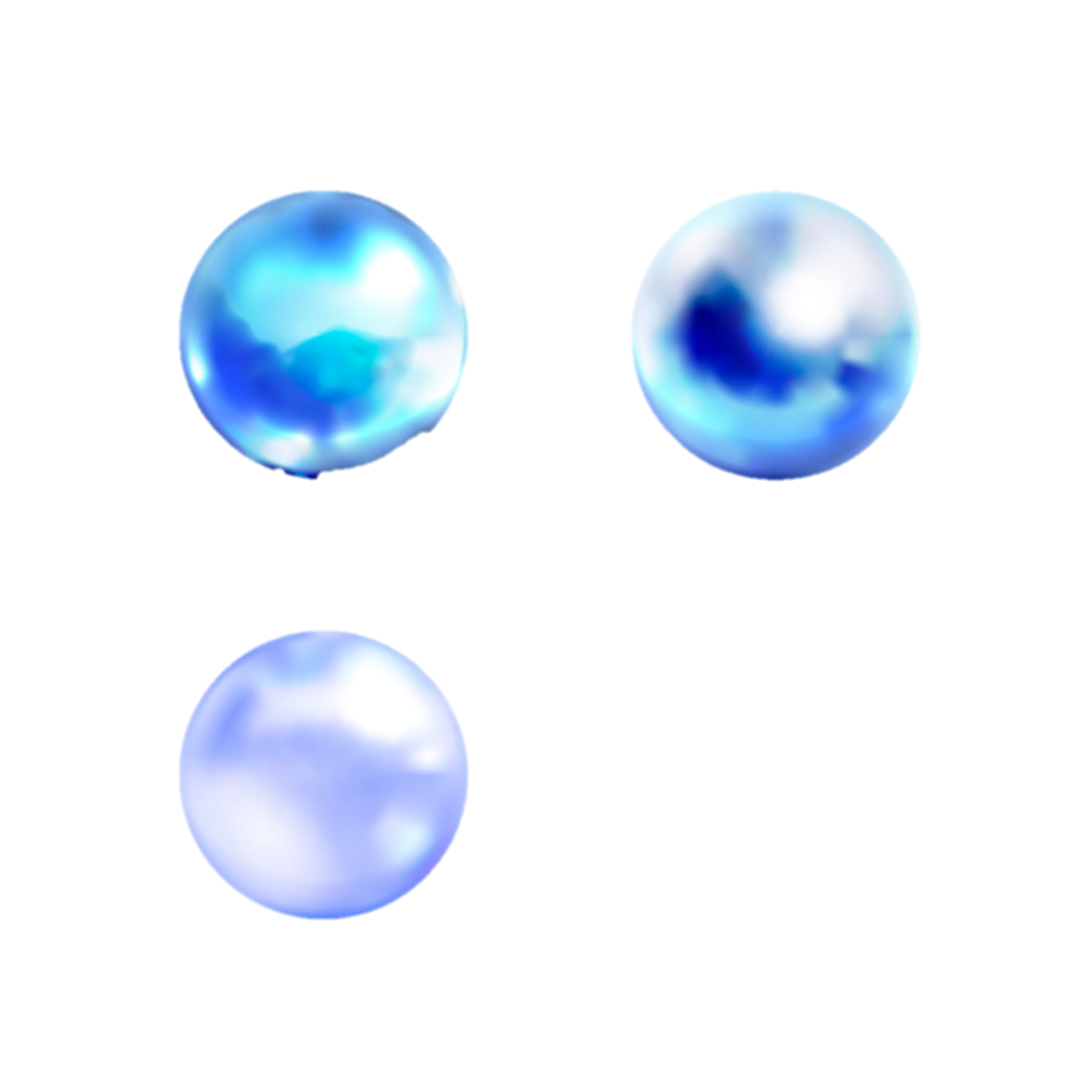 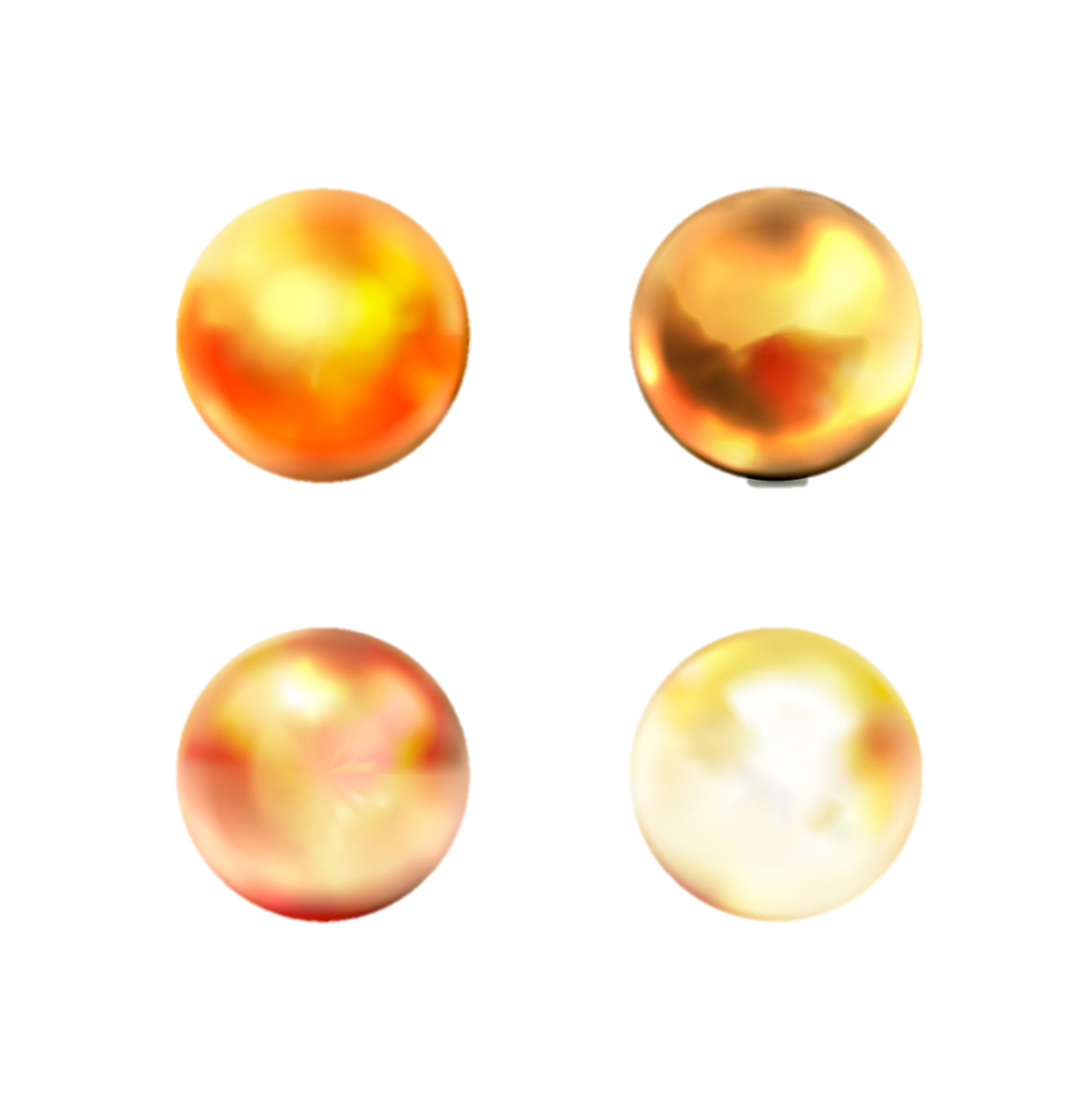 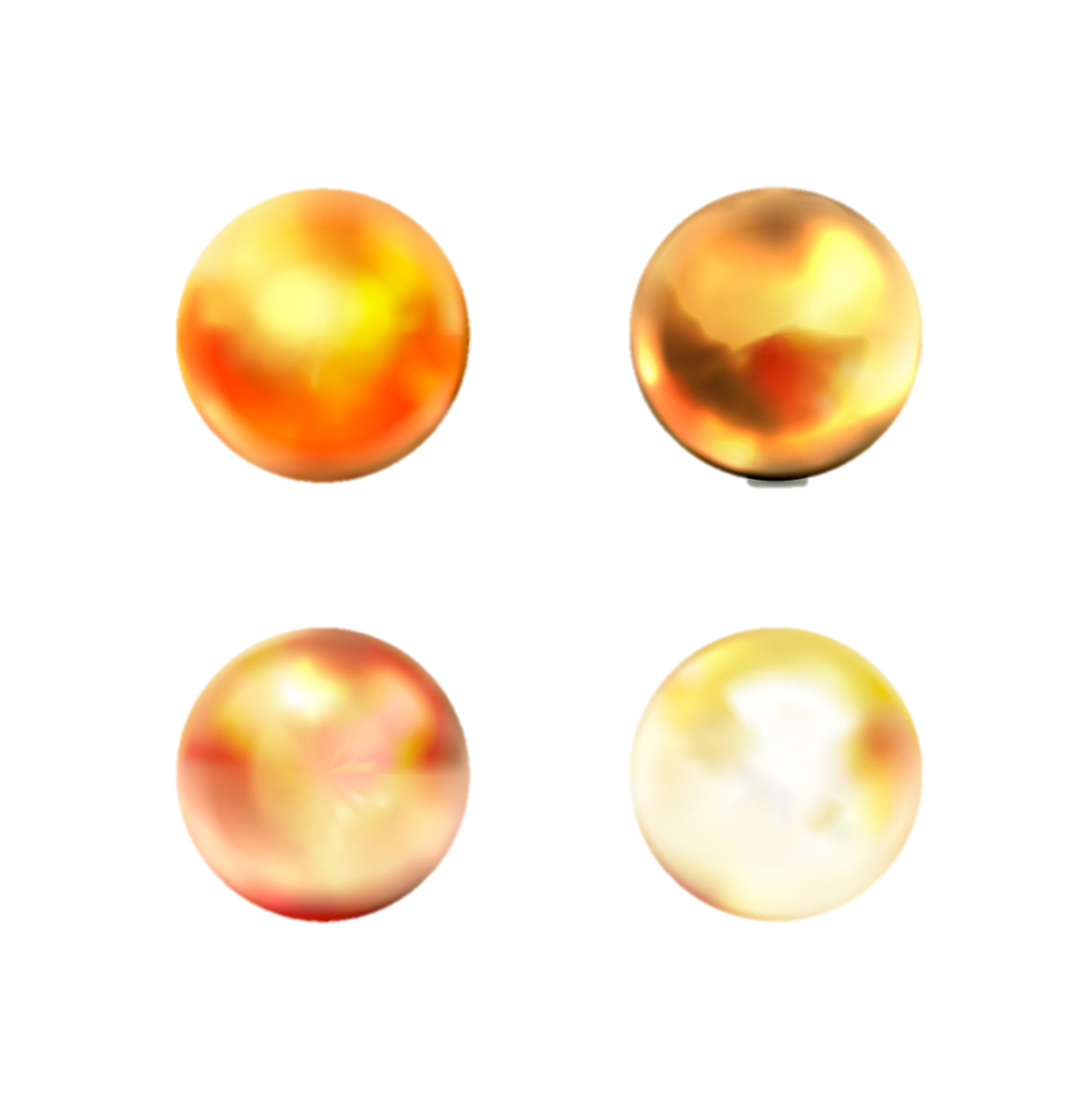 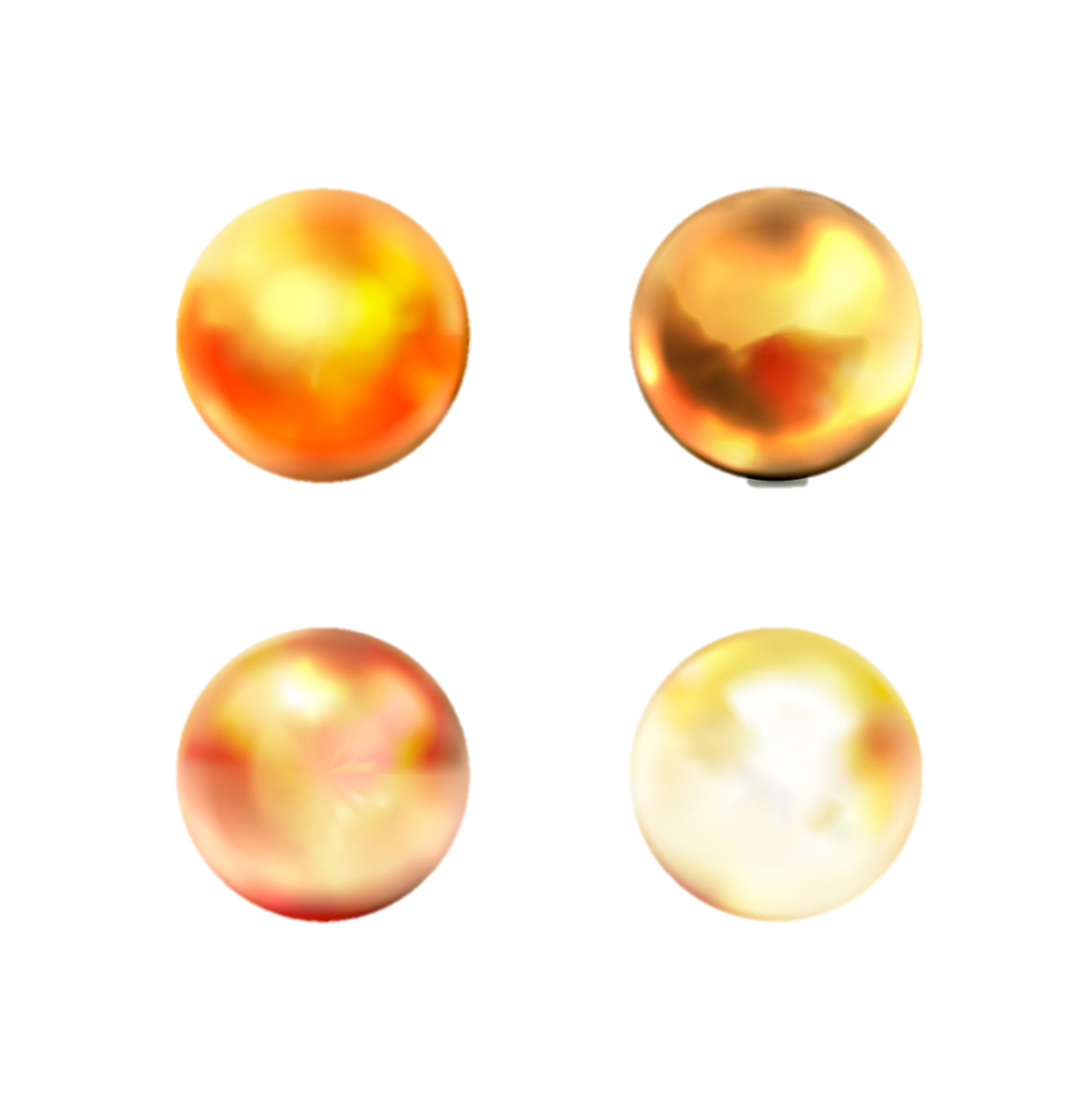 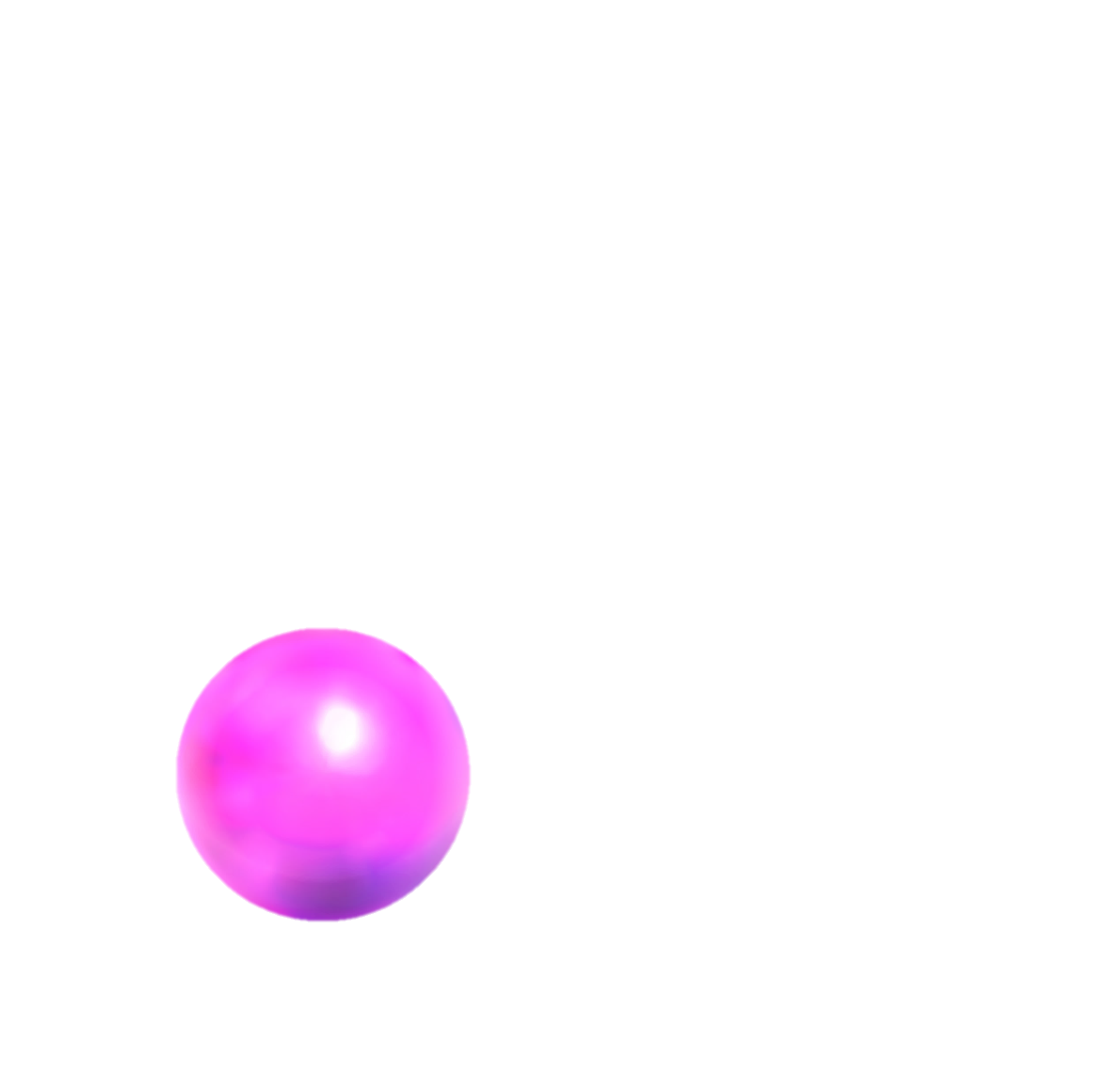 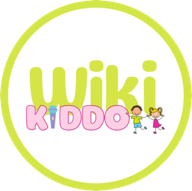 What does a carpenter do ?
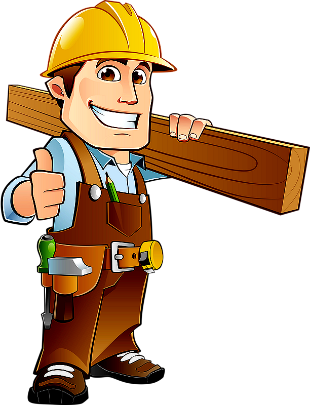 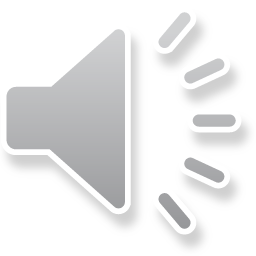 He makes 
furniture out of wood.
Answer
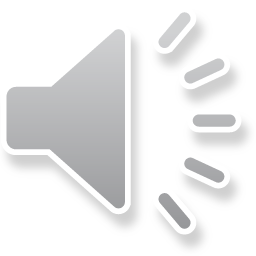 Back
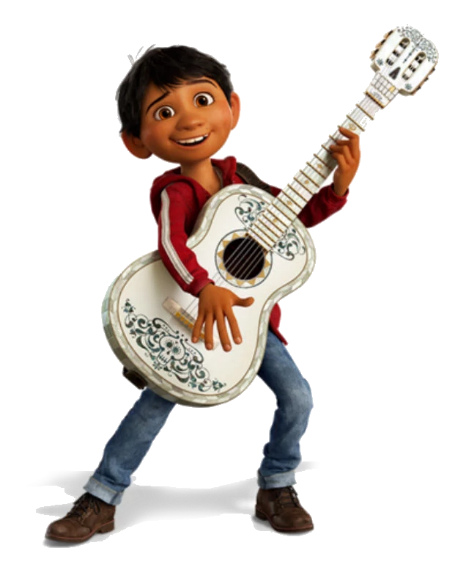 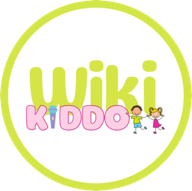 Who plays music?
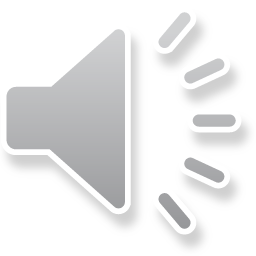 The musician plays music.
Answer
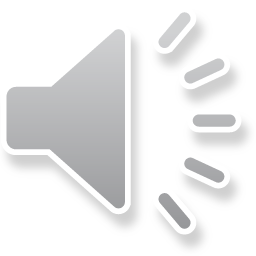 Back
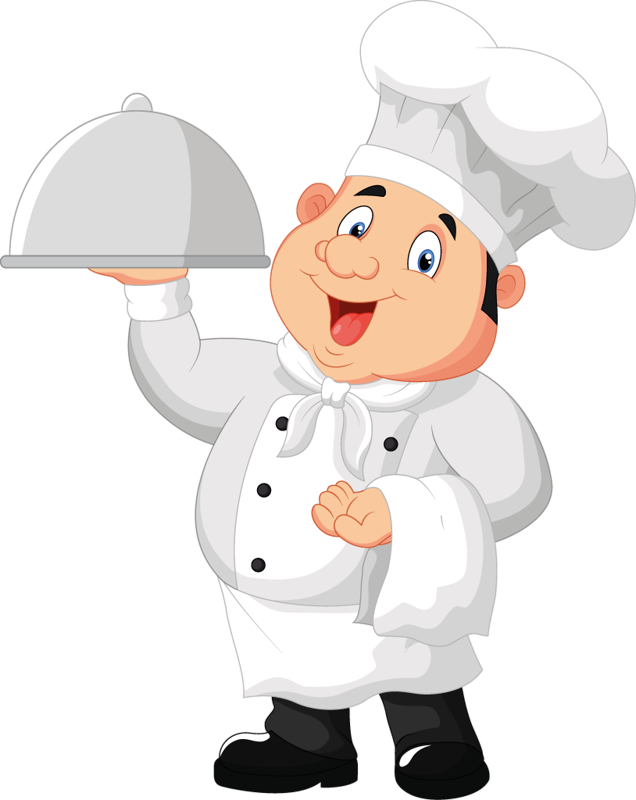 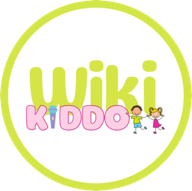 What does a cook do?
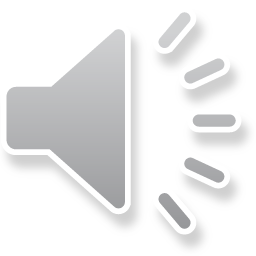 He cooks food in a restaurant.
Answer
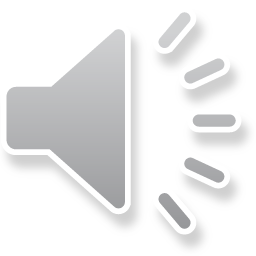 Back
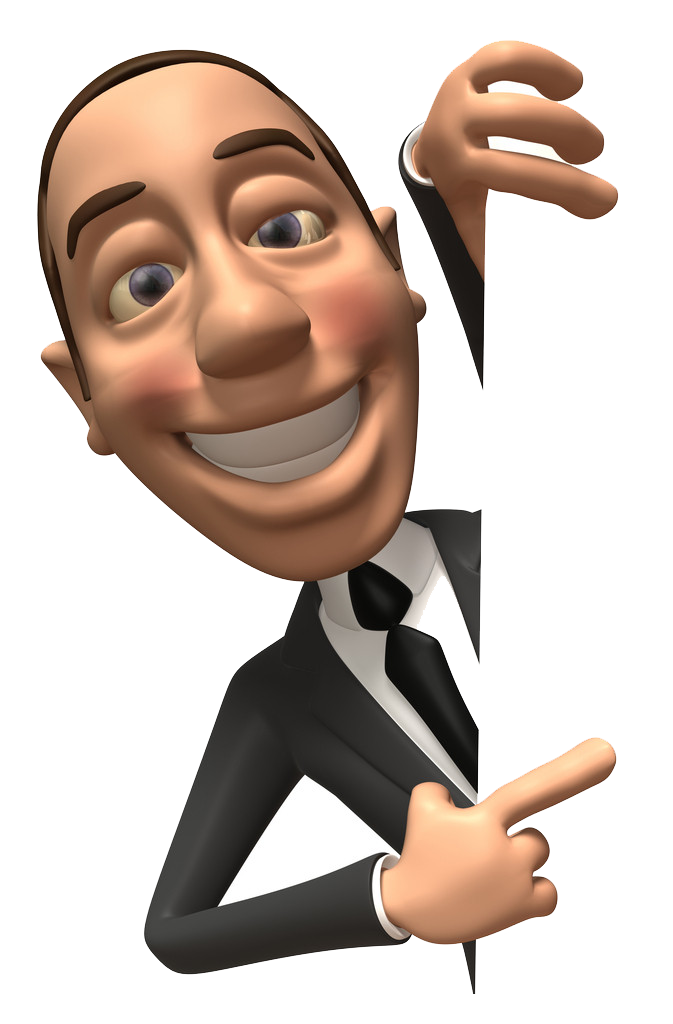 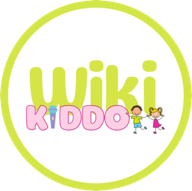 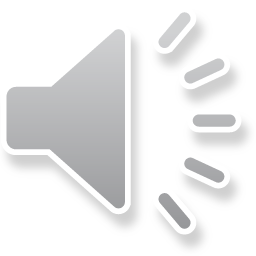 Hard Luck.
Back
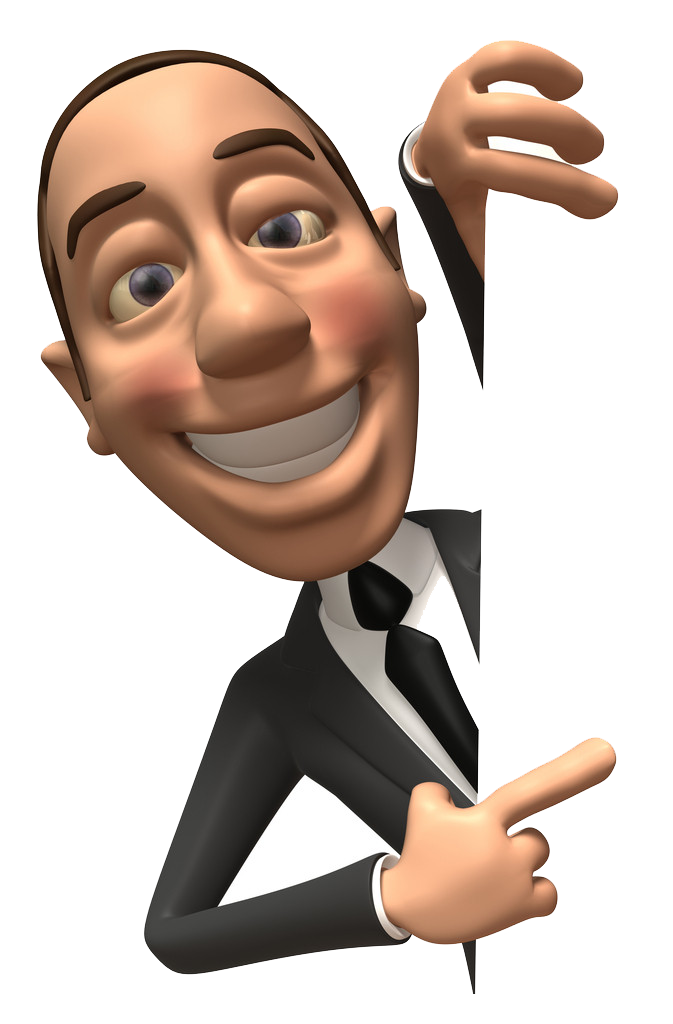 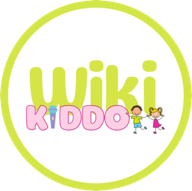 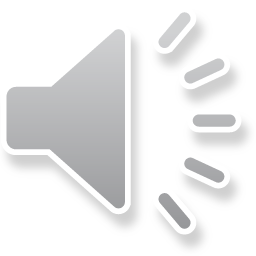 Hard Luck.
Back
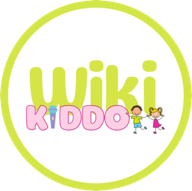 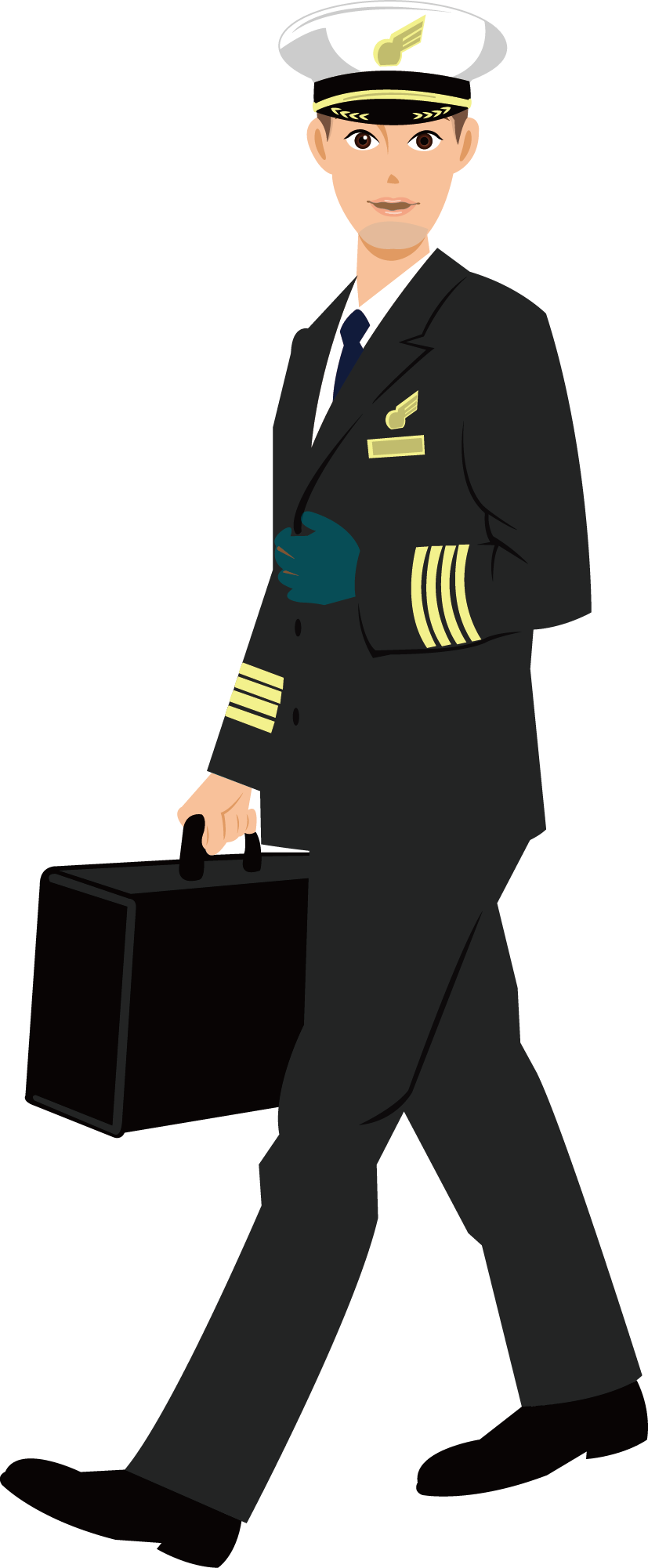 What does the pilot do?
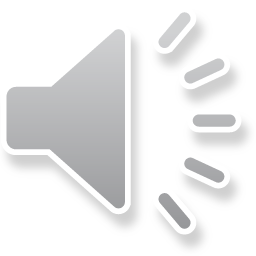 He flies a plane.
Answer
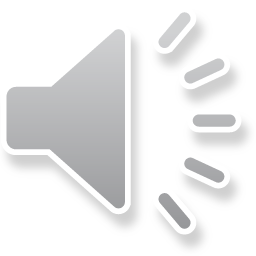 Back
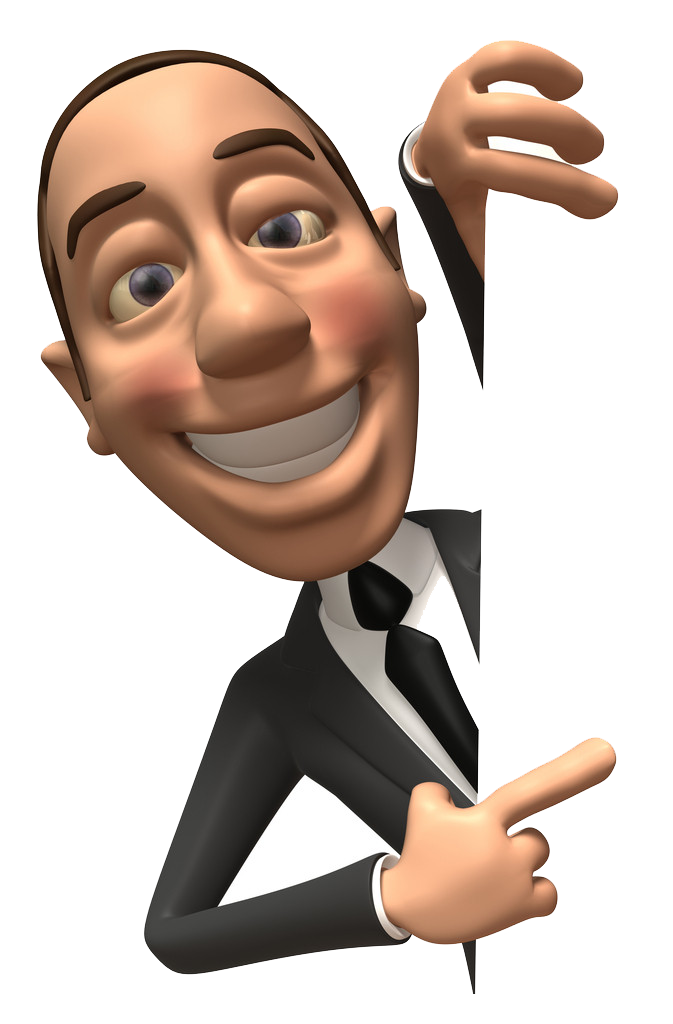 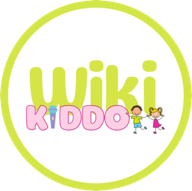 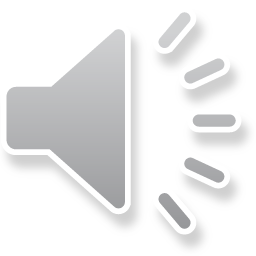 Hard Luck.
Back
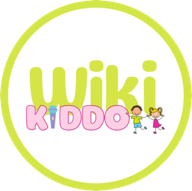 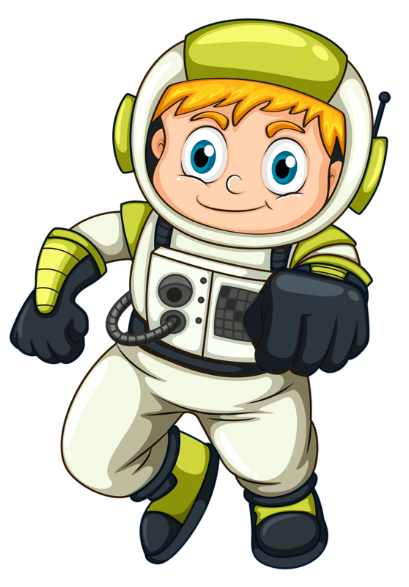 Who travels in a spaceship?
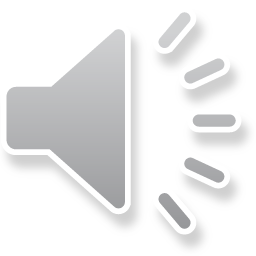 The astronaut  travels in a spaceship.
Answer
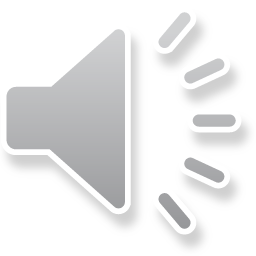 Back
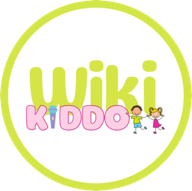 What does a basketball player do?
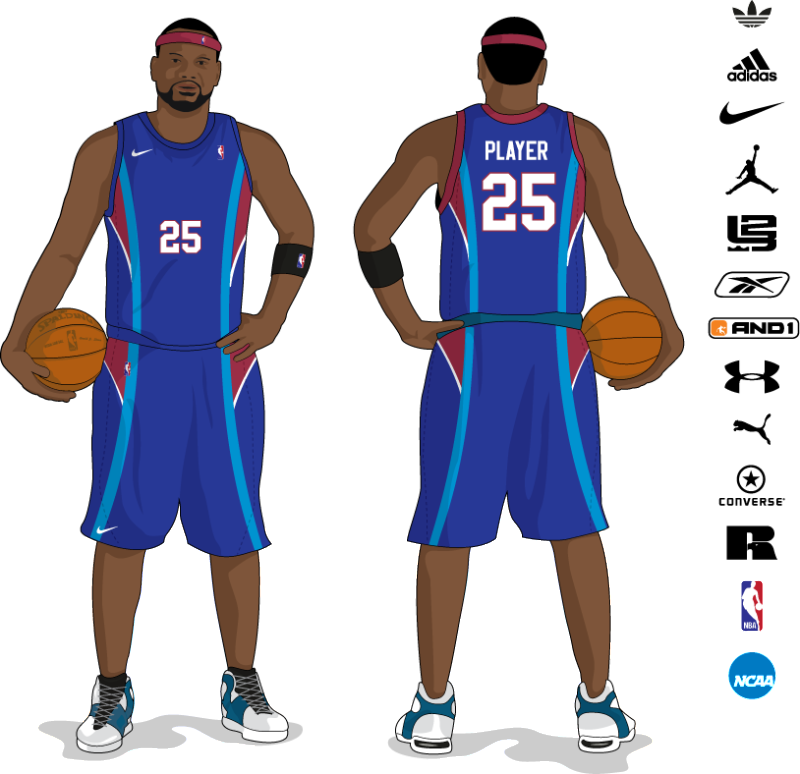 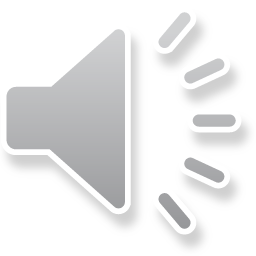 He plays basketball in a team.
Answer
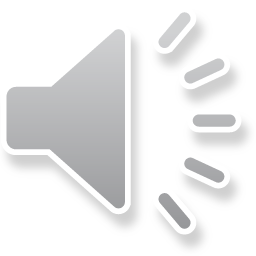 Back
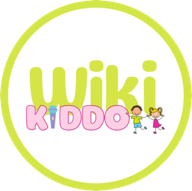 Who  makes 

furniture out of wood?
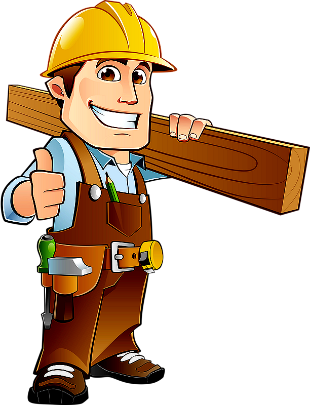 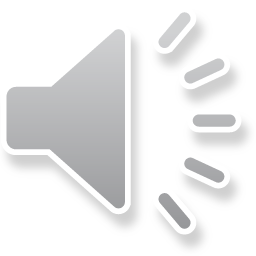 The carpenter makes furniture out of wood.
Answer
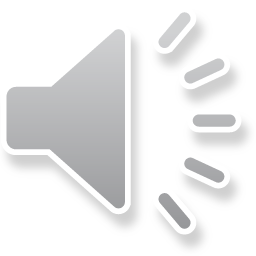 Back
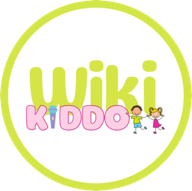 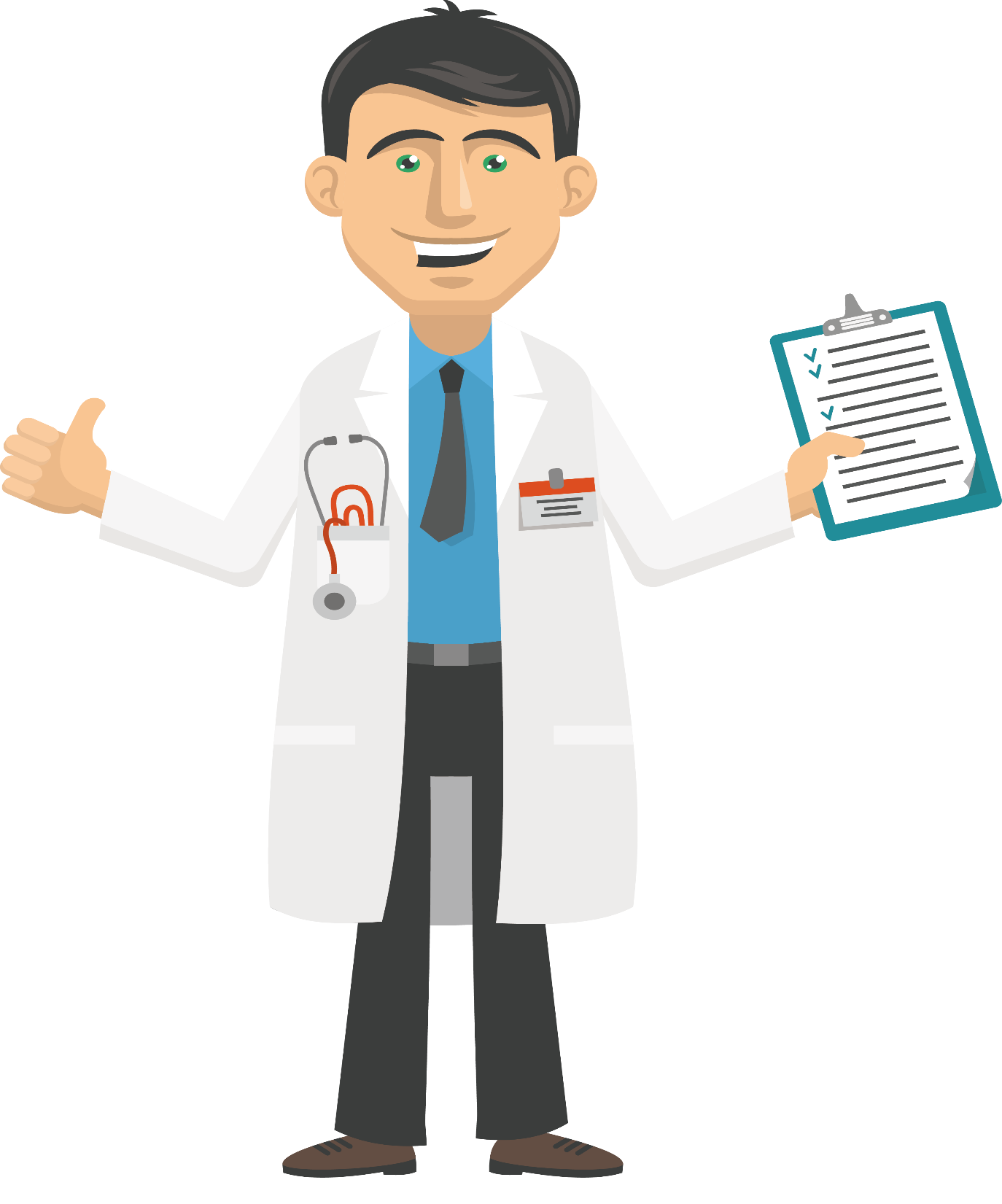 Who takes care of sick people?
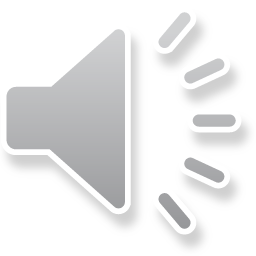 The doctor takes care of sick people.
Answer
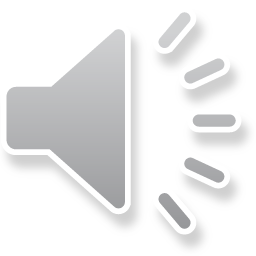 Back
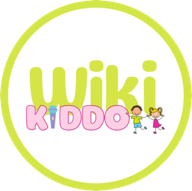 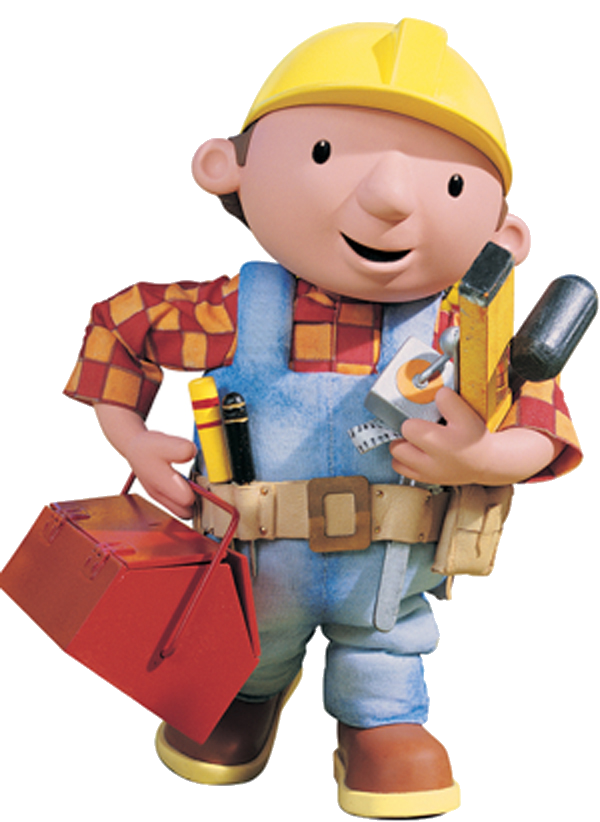 Who builds a wall with bricks?
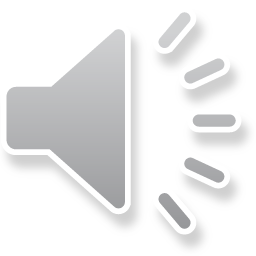 The builder builds a wall with bricks.
Answer
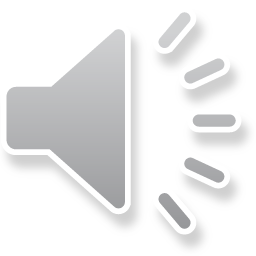 Back
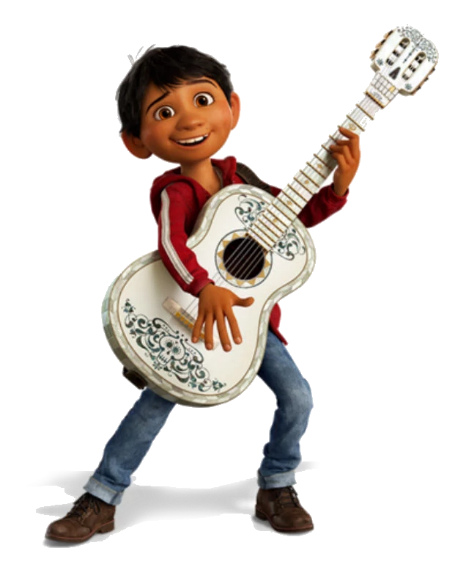 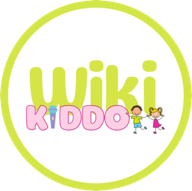 What does a musician do?
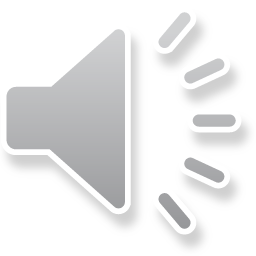 He plays music.
Answer
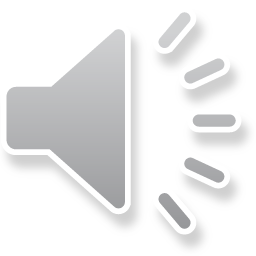 Back
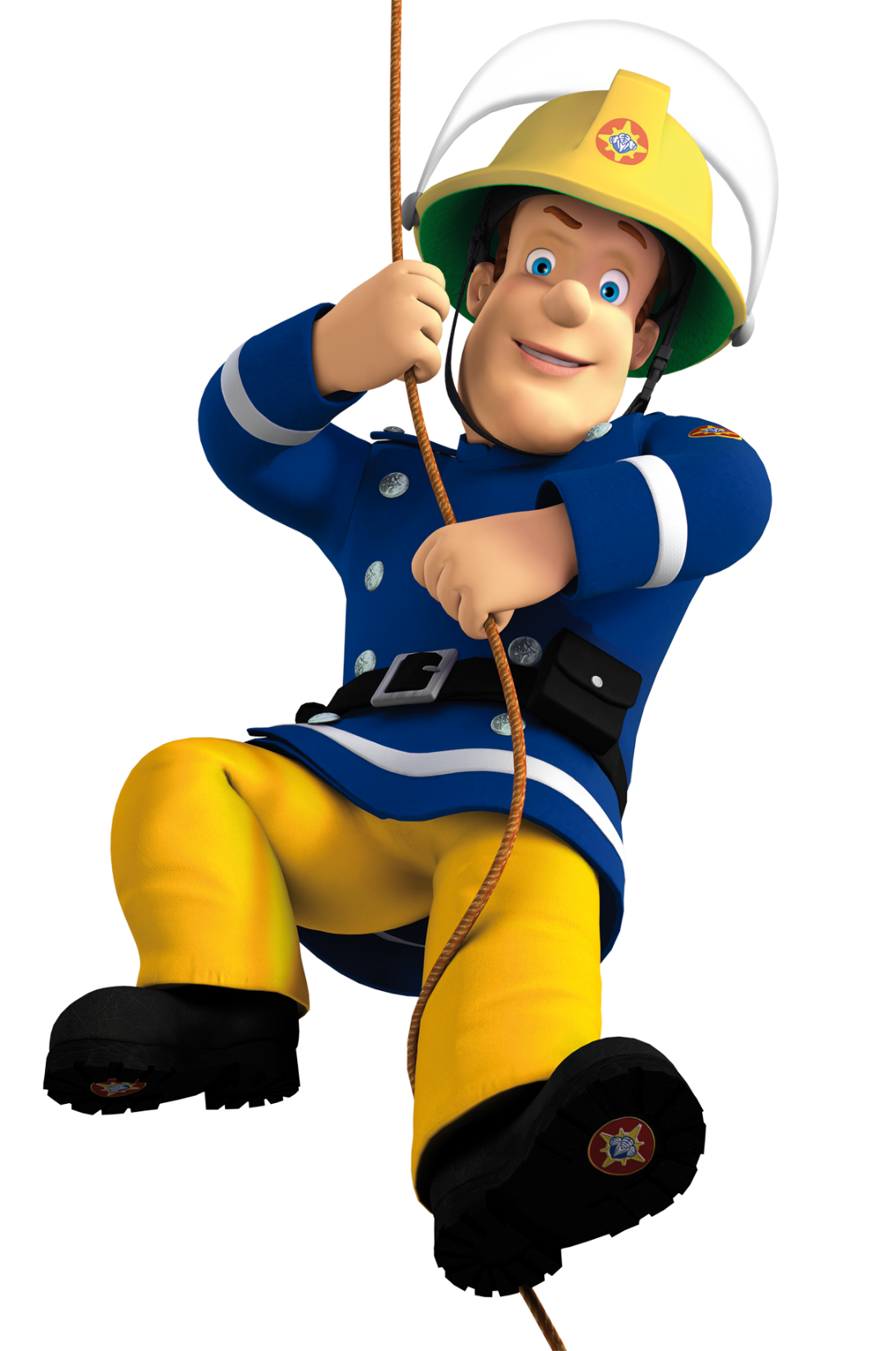 What does the fireman do ?
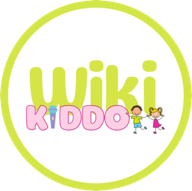 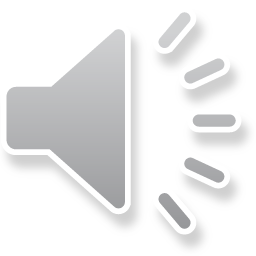 He puts out the fire.
Answer
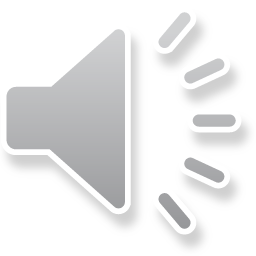 Back
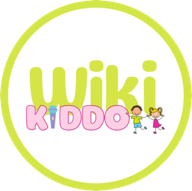 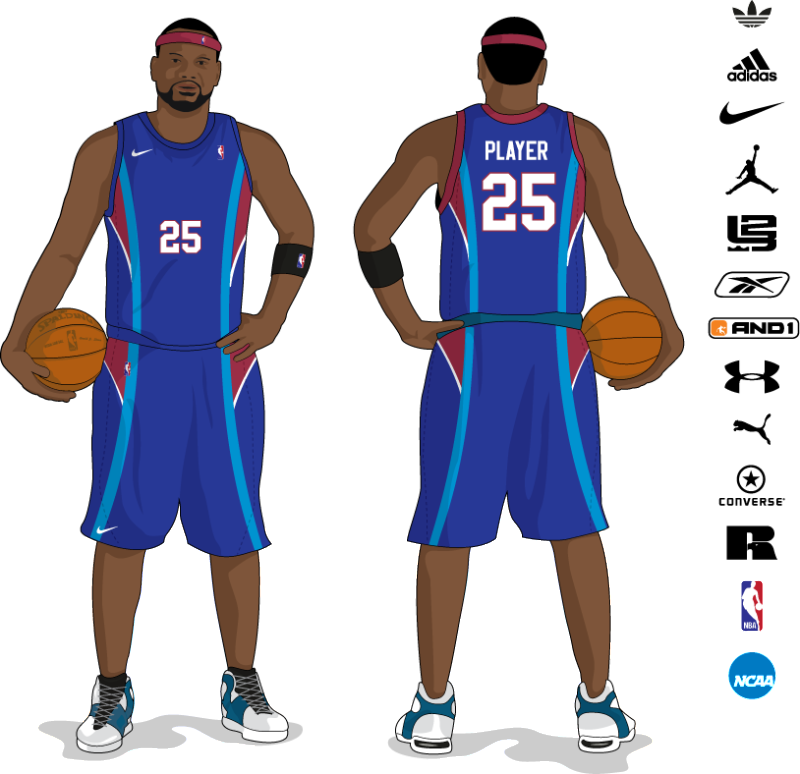 Who plays in a team?
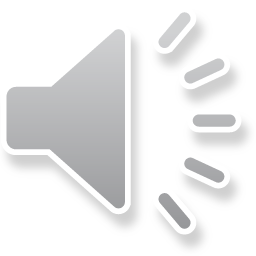 A basketball player plays in a team.
Answer
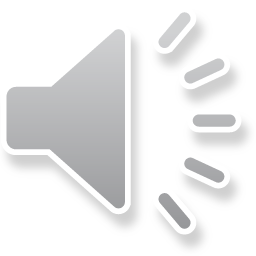 Back
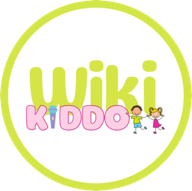 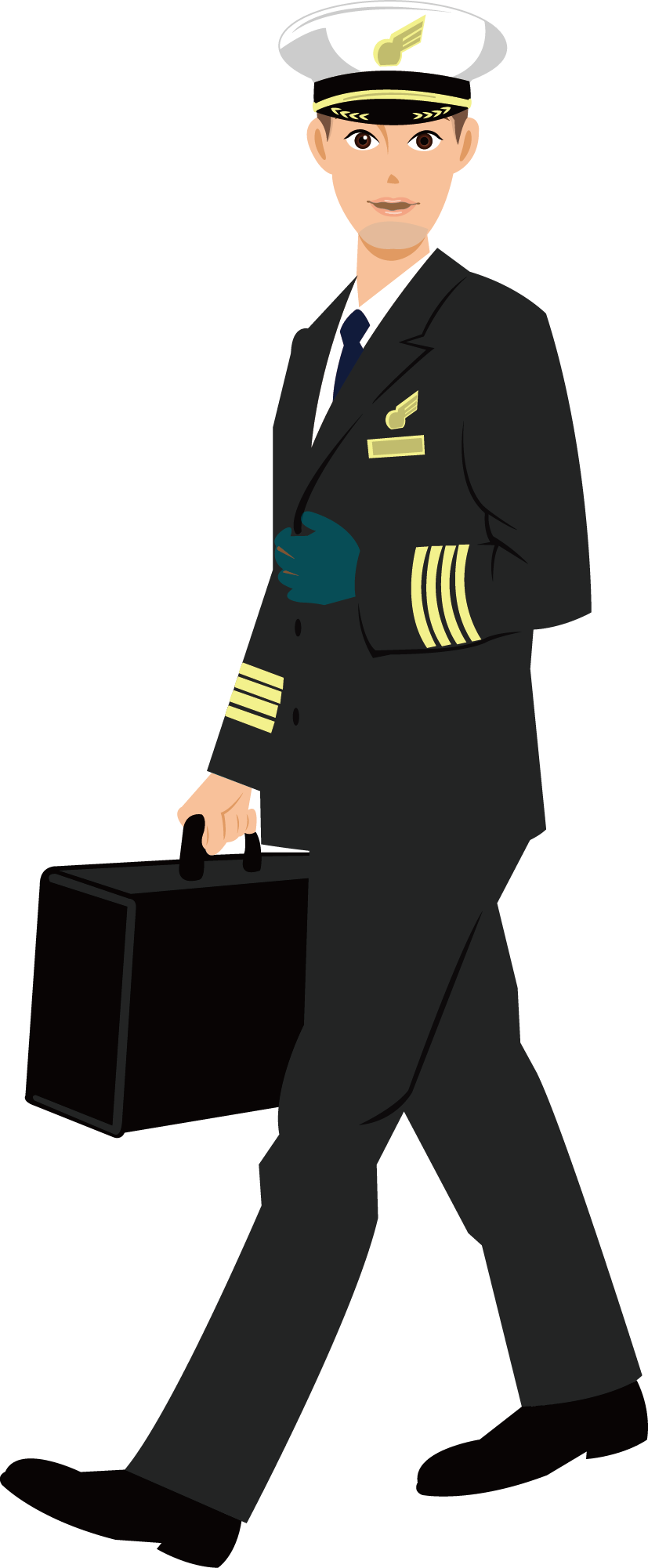 Who flies a plane?
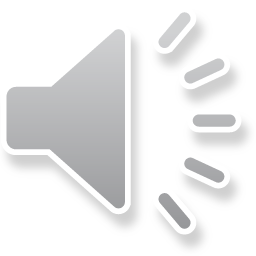 The pilot flies a plane.
Answer
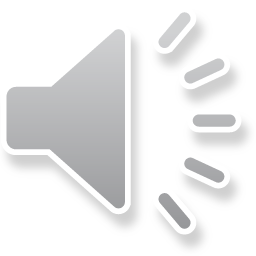 Back
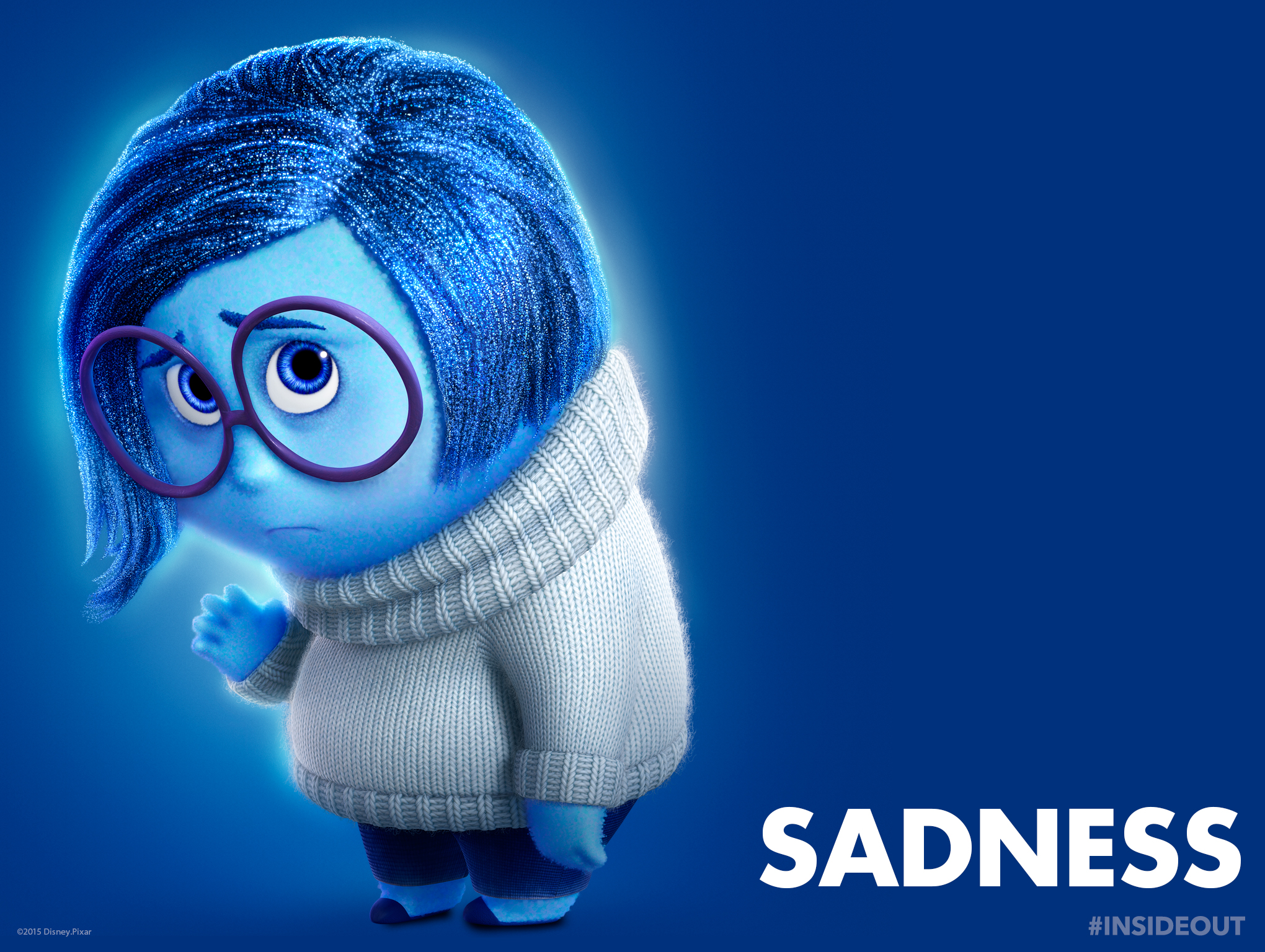 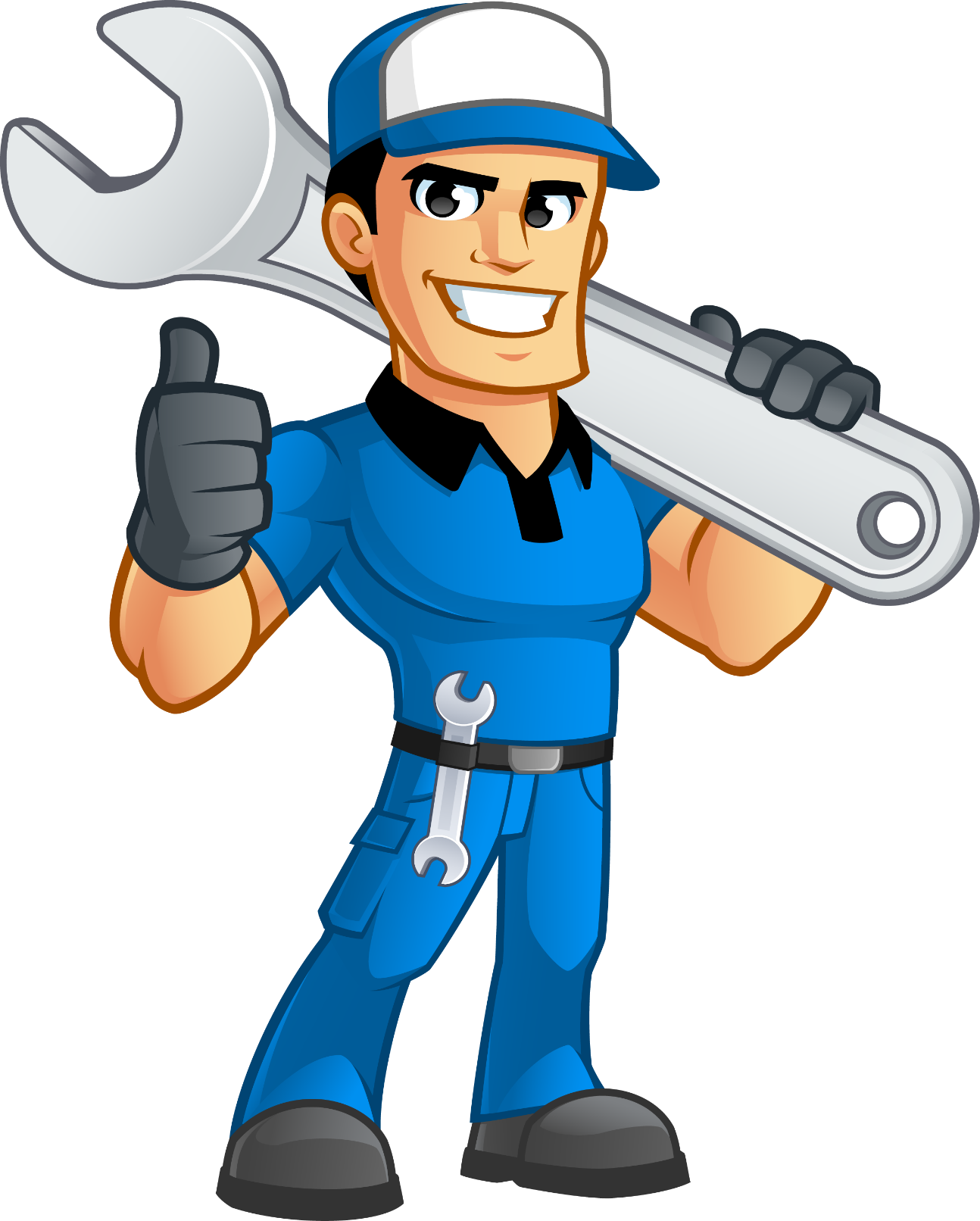 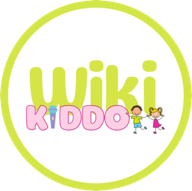 What does a mechanical engineer do ?
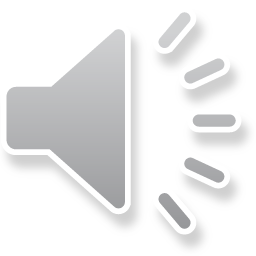 He mends the machine.
Answer
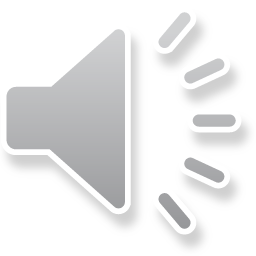 Back
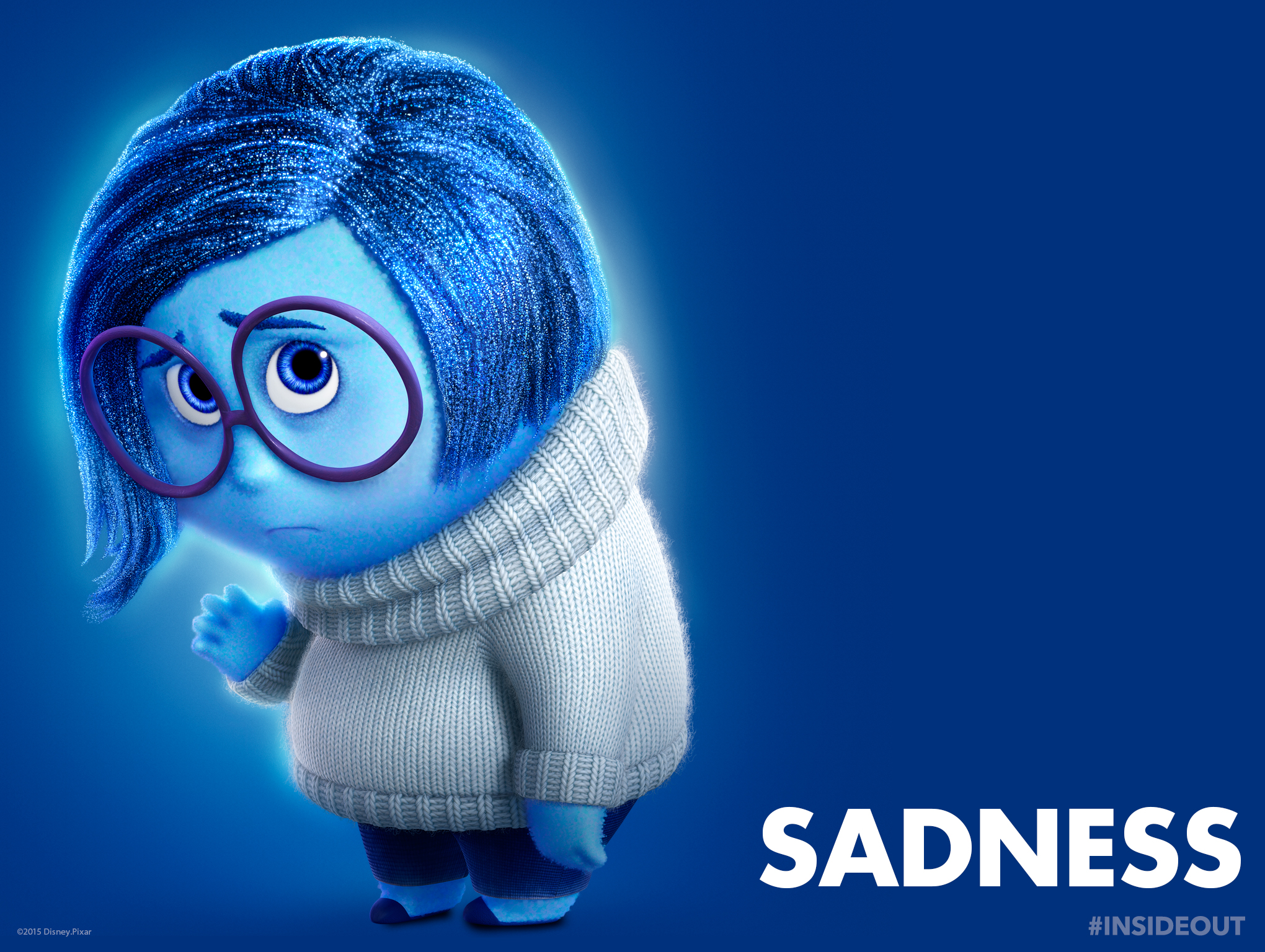 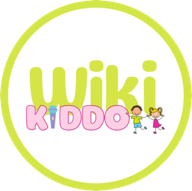 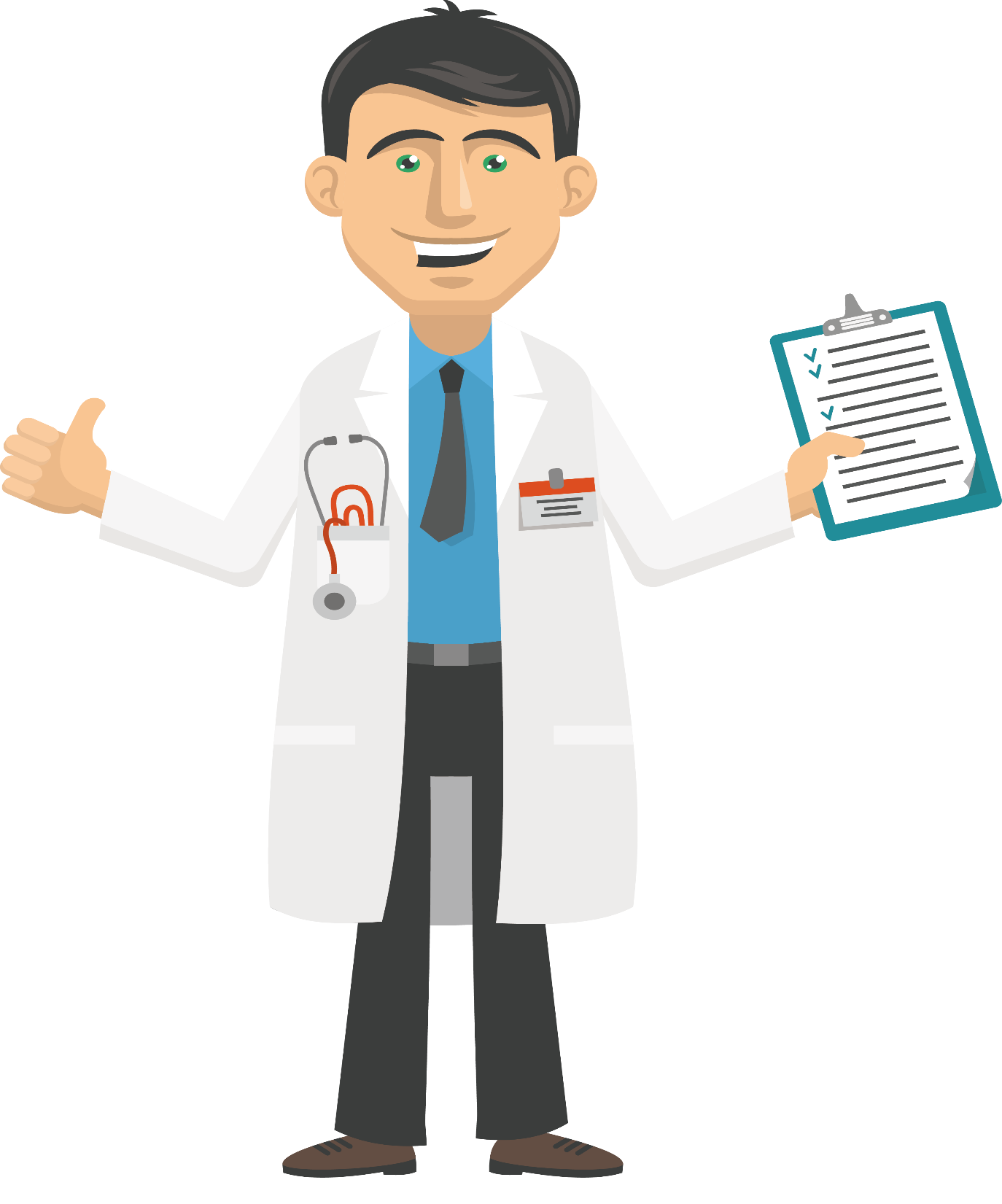 What does the doctor do?
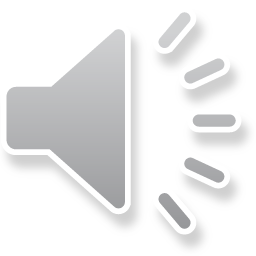 He takes care of sick people.
Answer
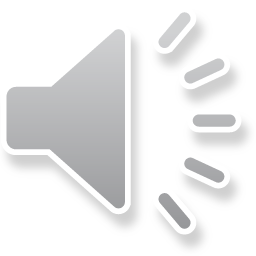 Back
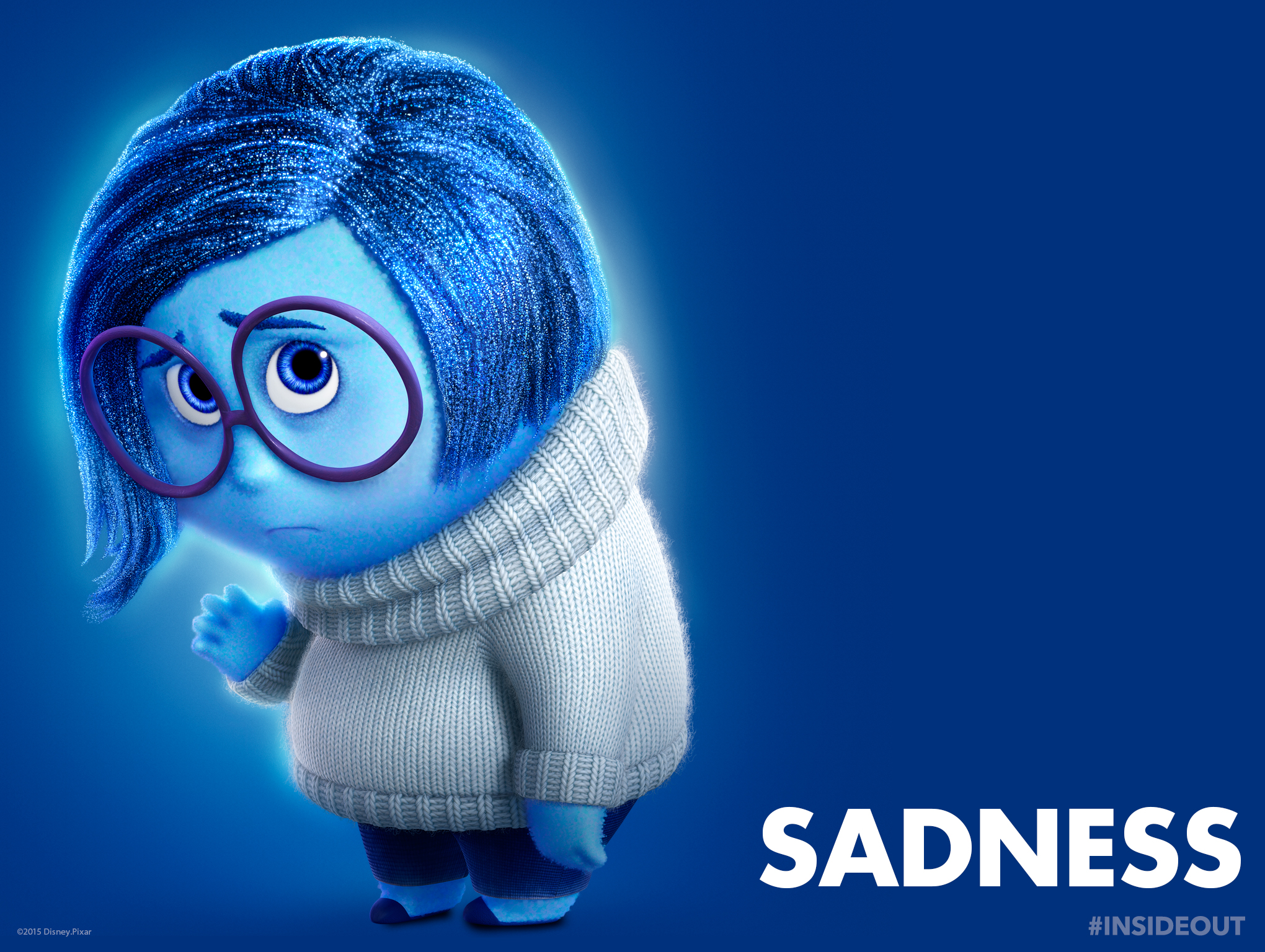 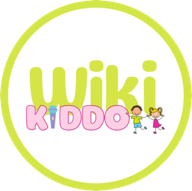 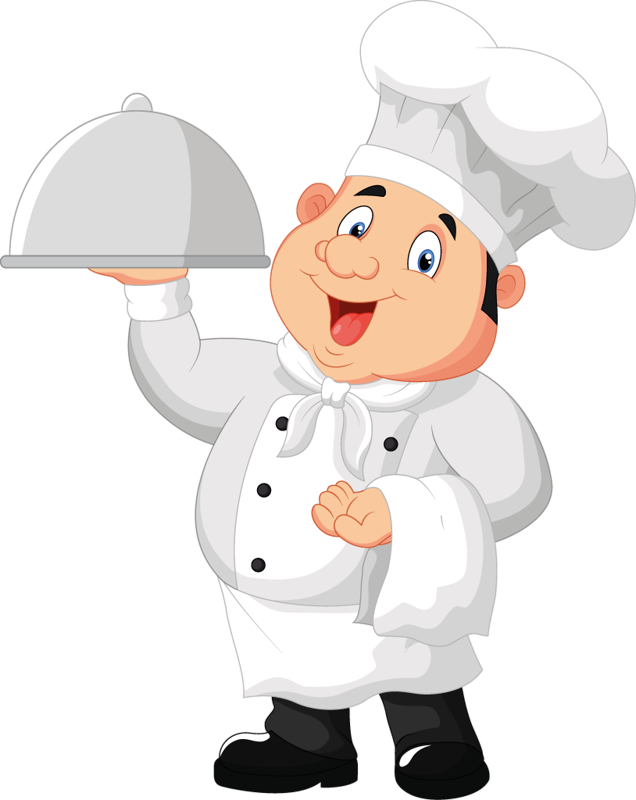 Who cooks food in a restaurant?
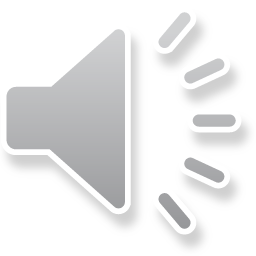 A cook cooks food in a restaurant.
Answer
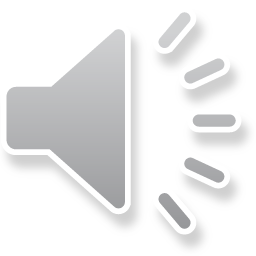 Back
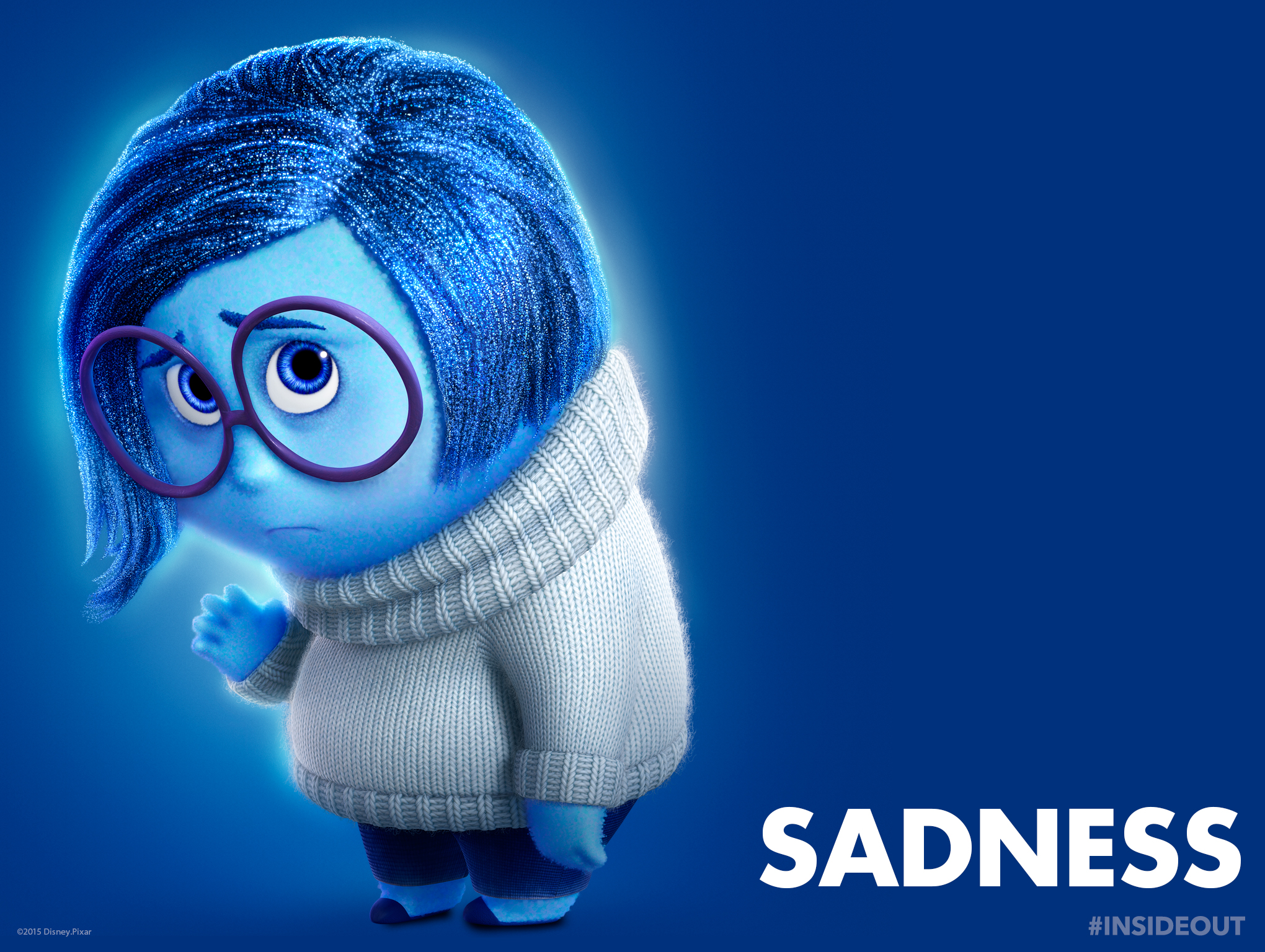 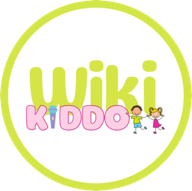 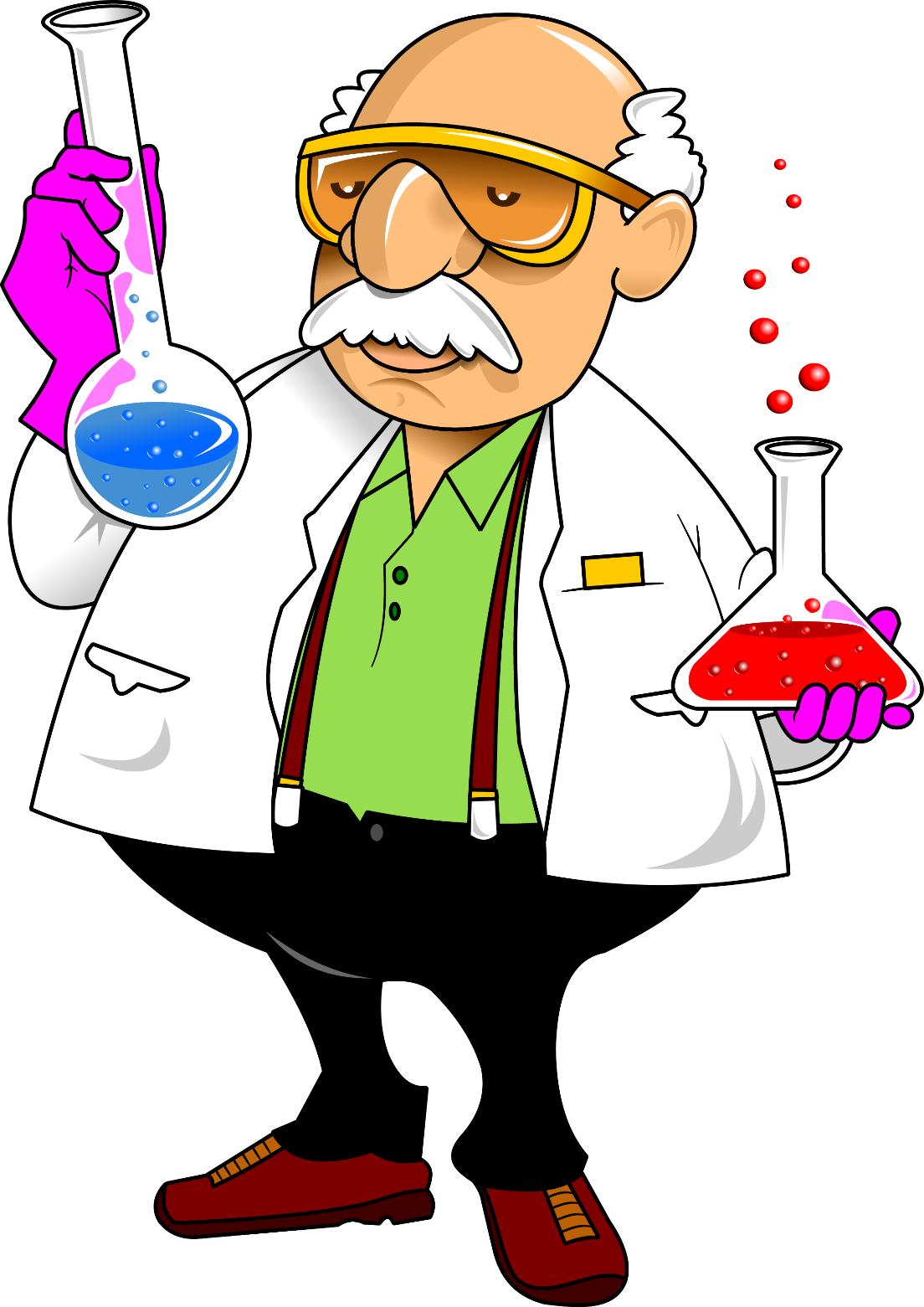 Who makes experiments?
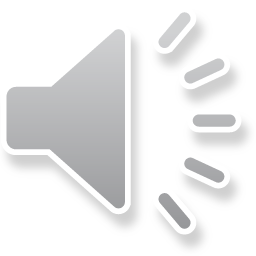 The chemist makes experiments.
Answer
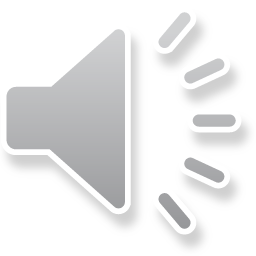 Back
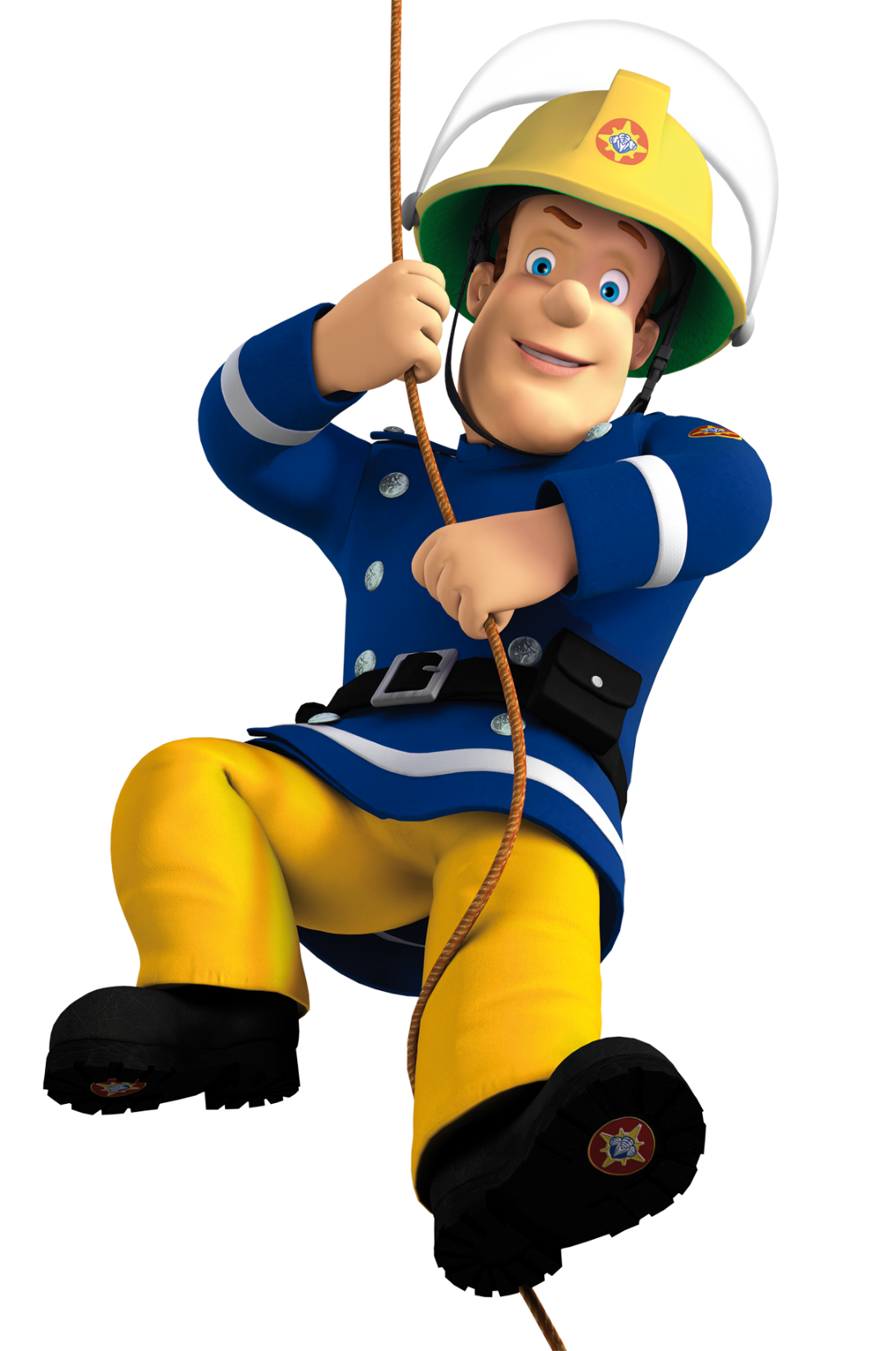 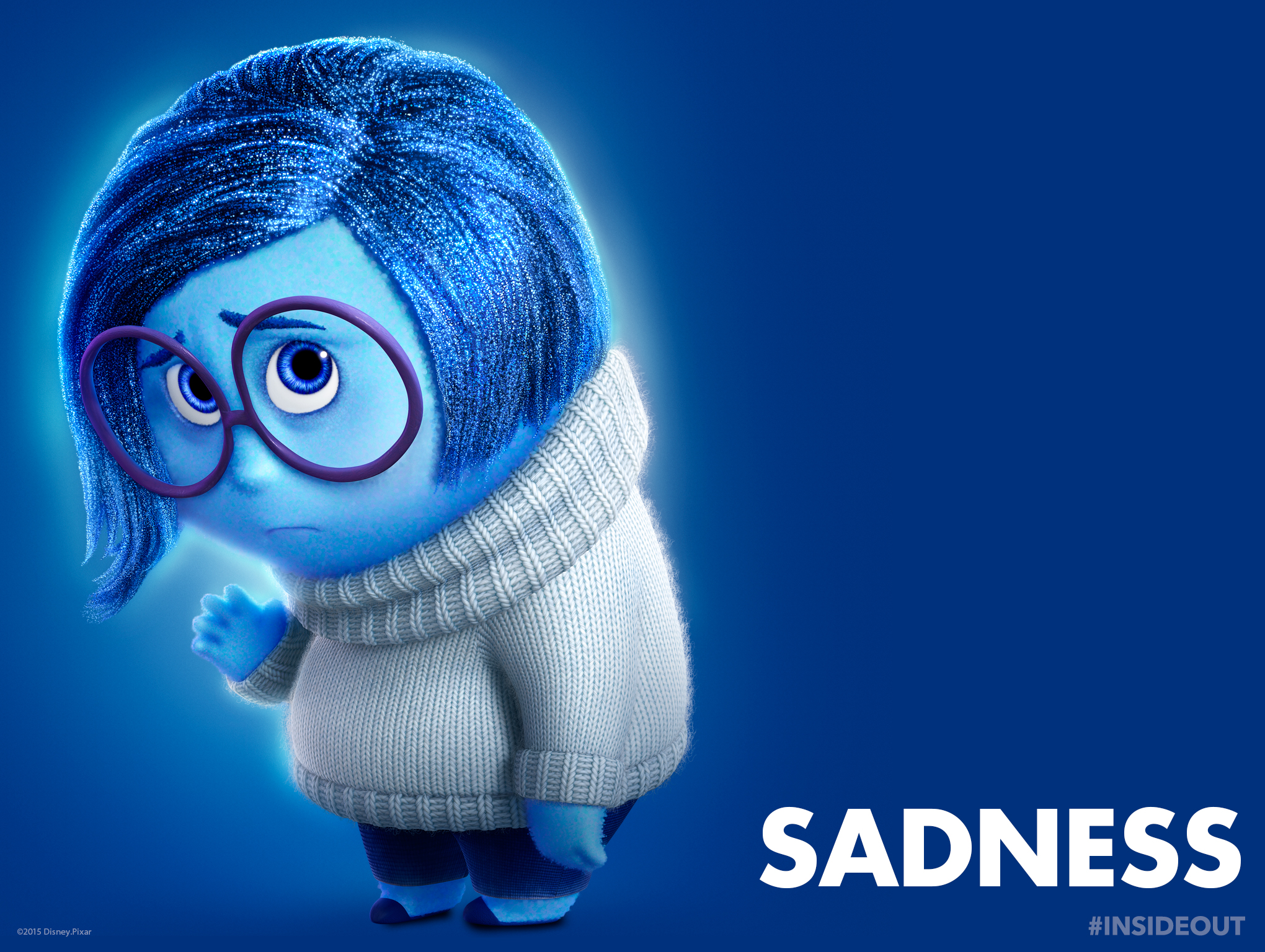 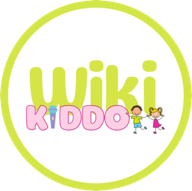 Who puts out the fire?
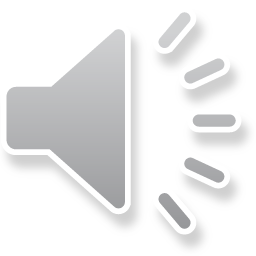 The fireman puts out the fire.
Answer
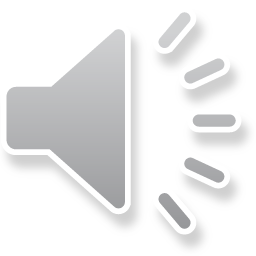 Back
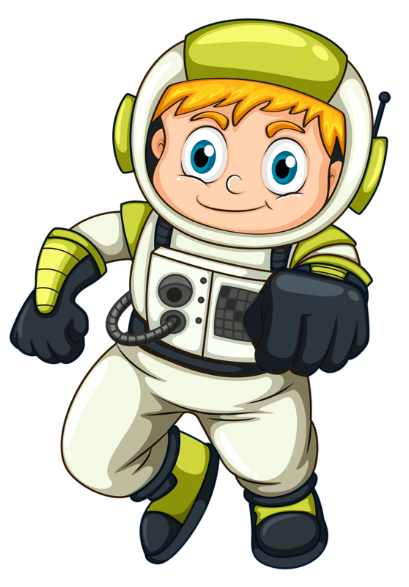 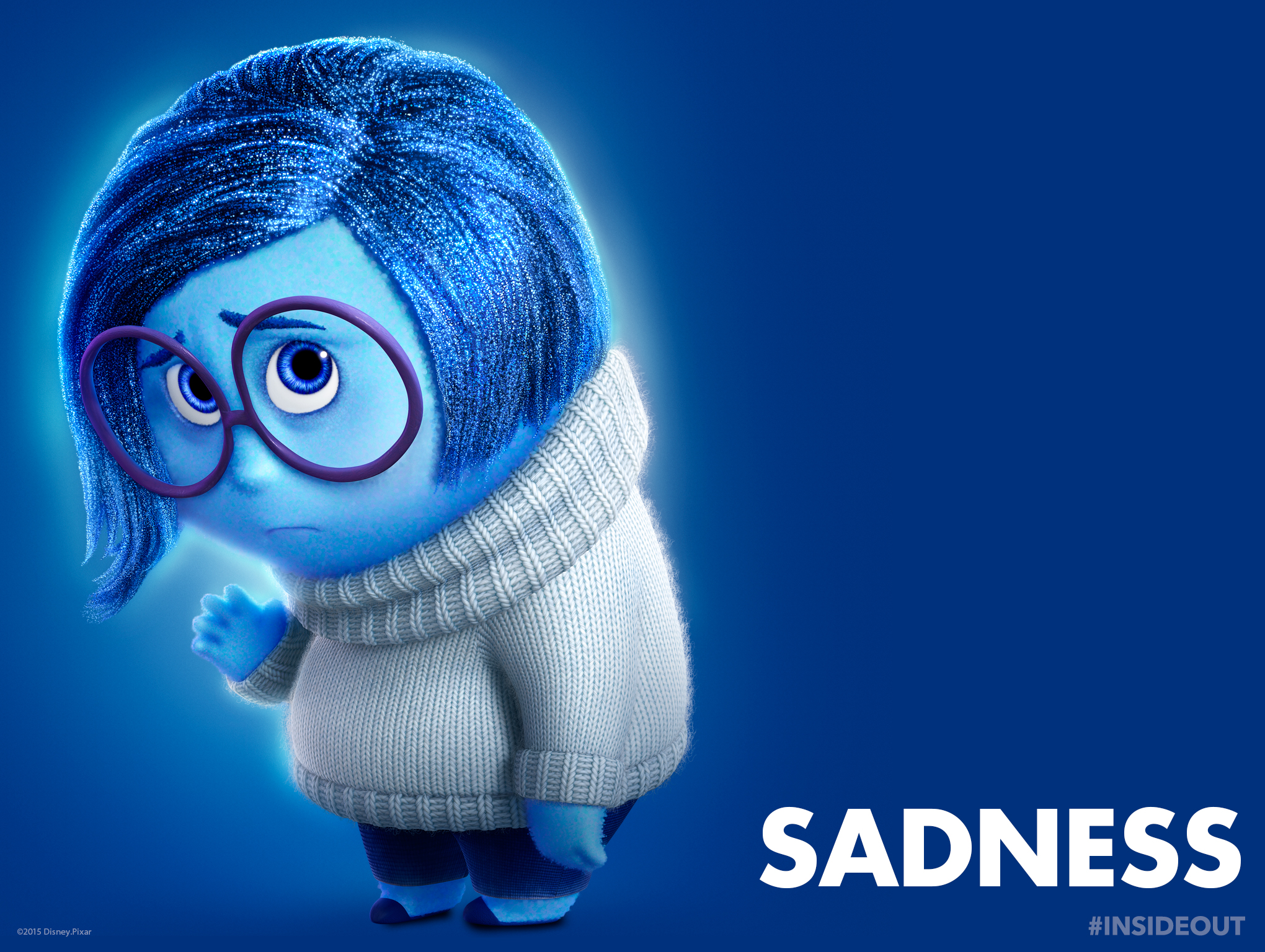 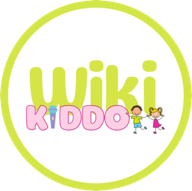 What does the astronaut do?
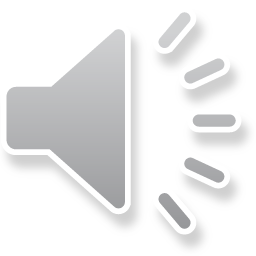 He travels in a spaceship.
Answer
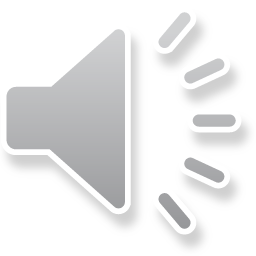 Back
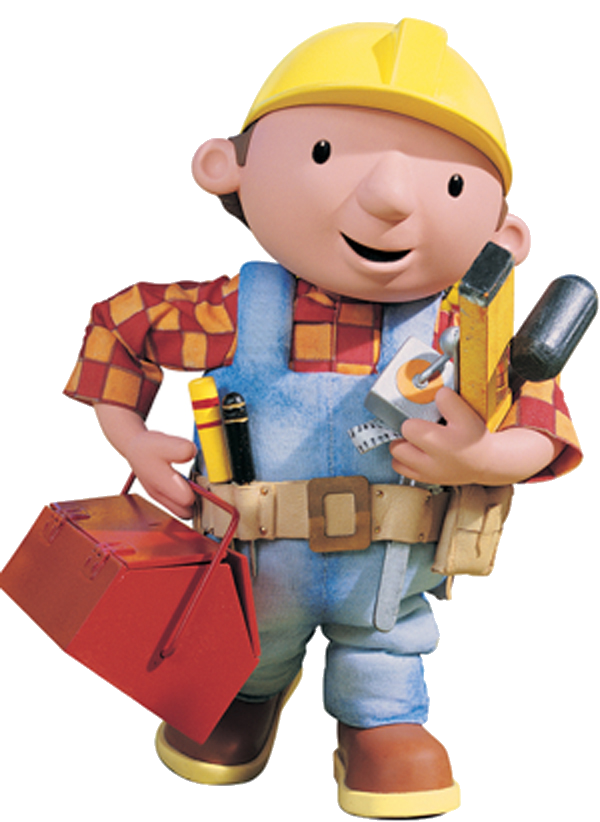 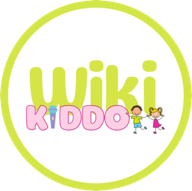 What does a builder do?
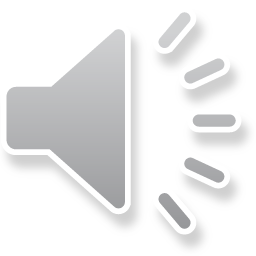 He builds a wall with bricks.
Answer
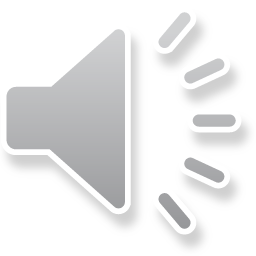 Back
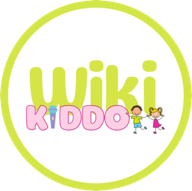 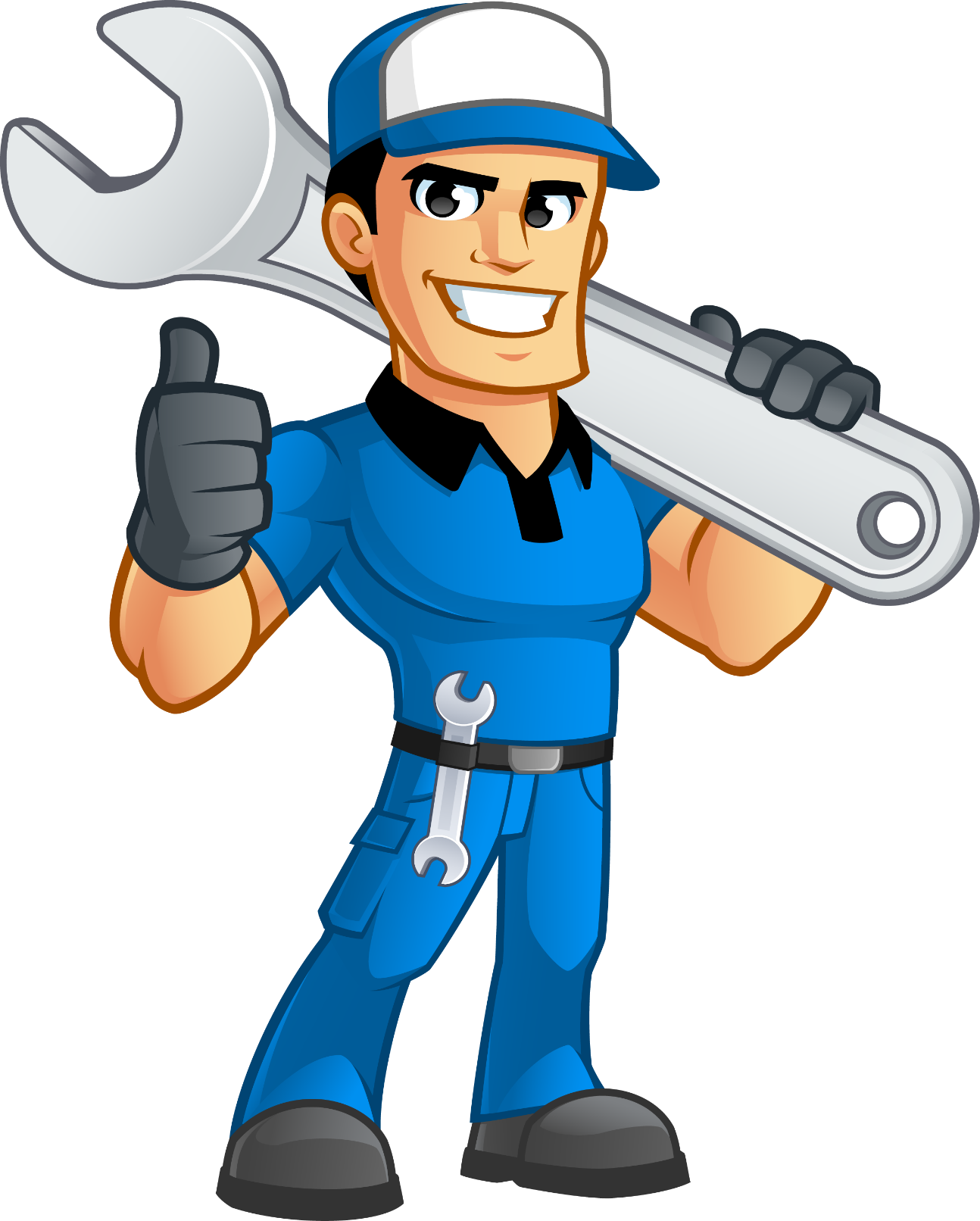 Who mends the machine?
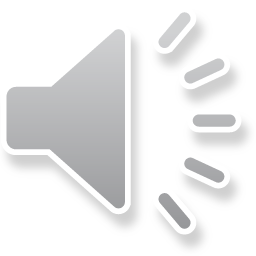 The mechanical engineer mends the machine.
Answer
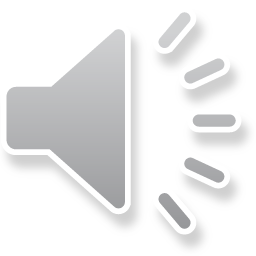 Back
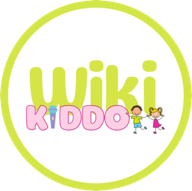 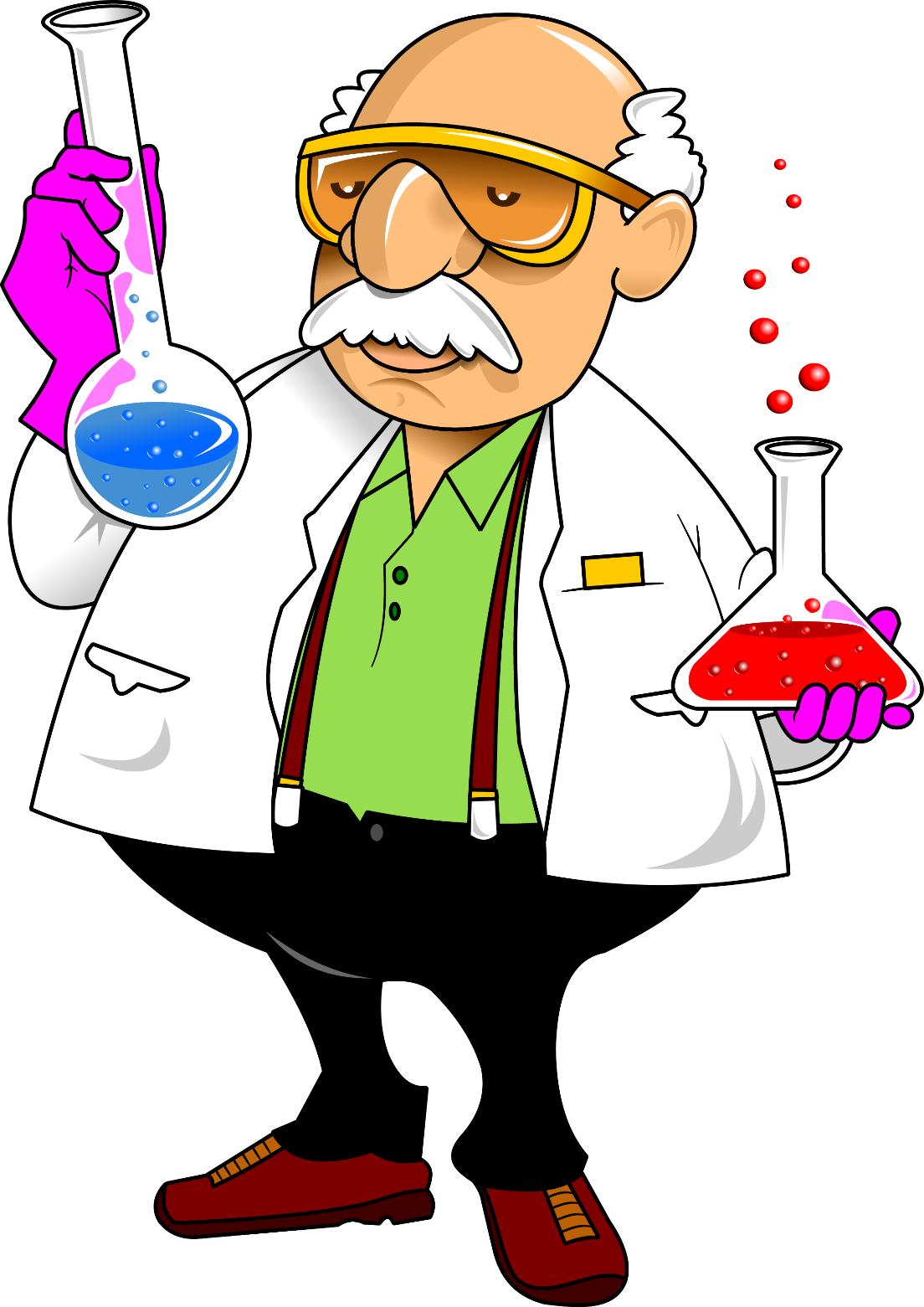 What does a chemist do?
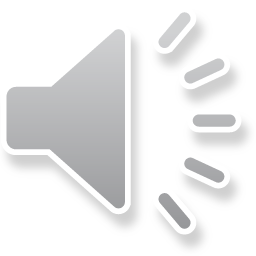 He makes experiments in the lab.
Answer
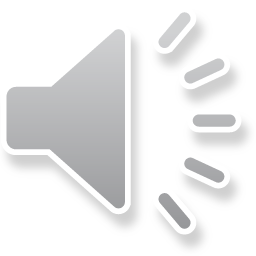 Back
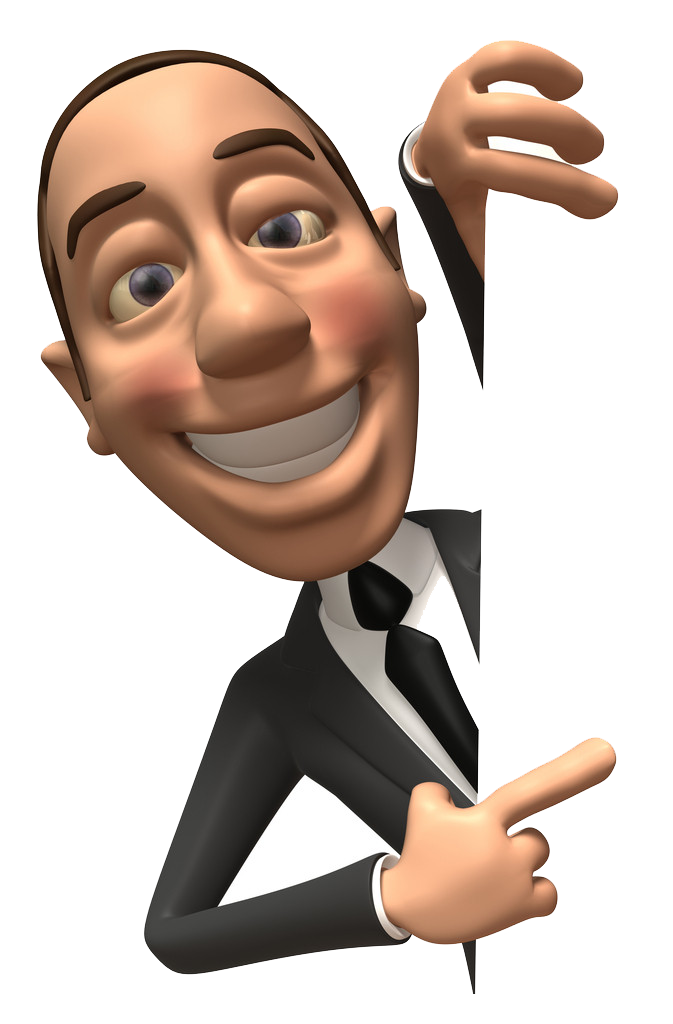 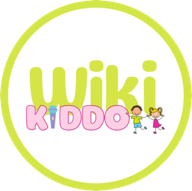 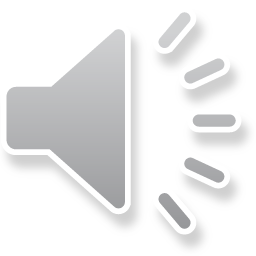 Hard Luck.
Back
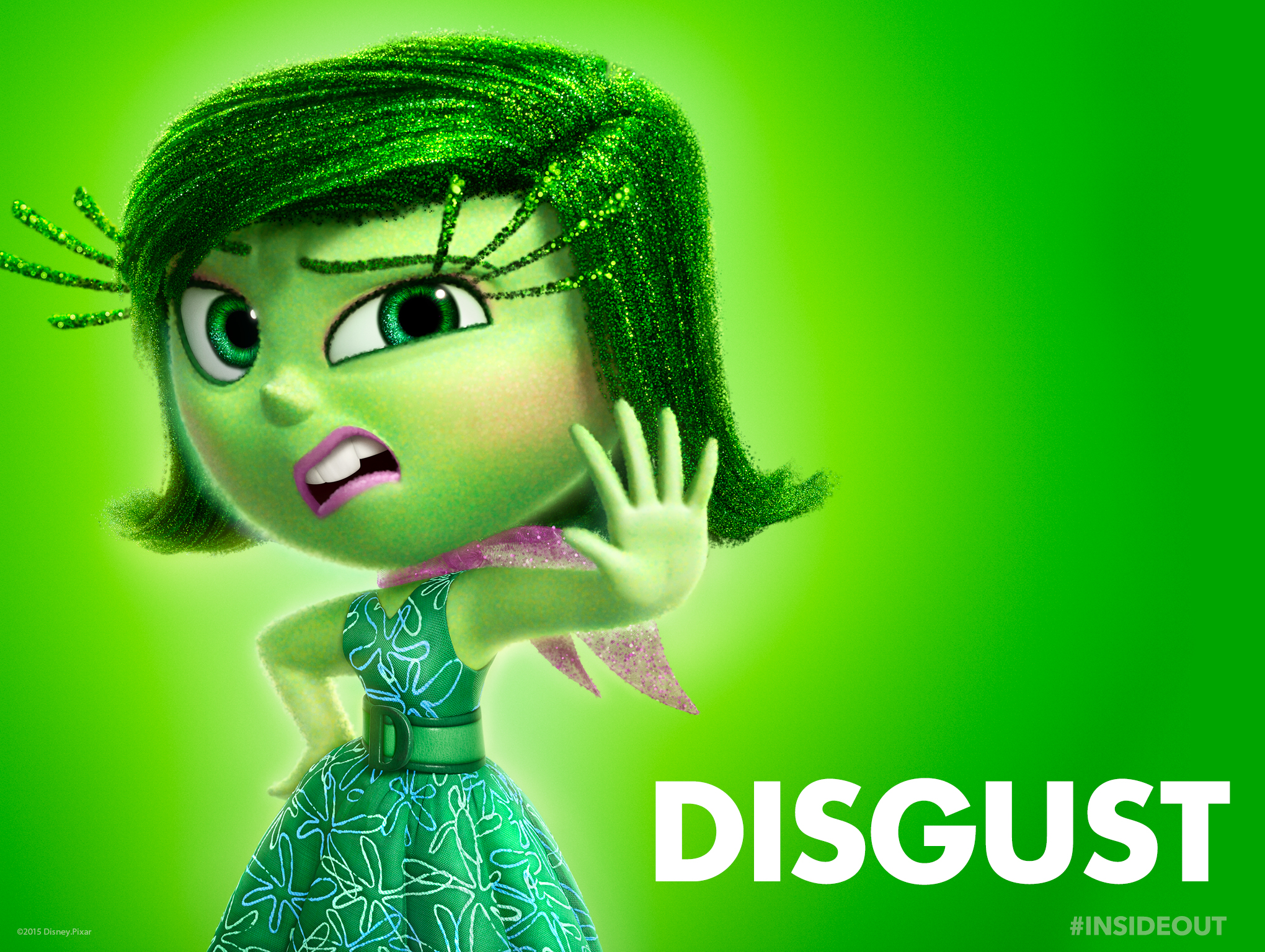 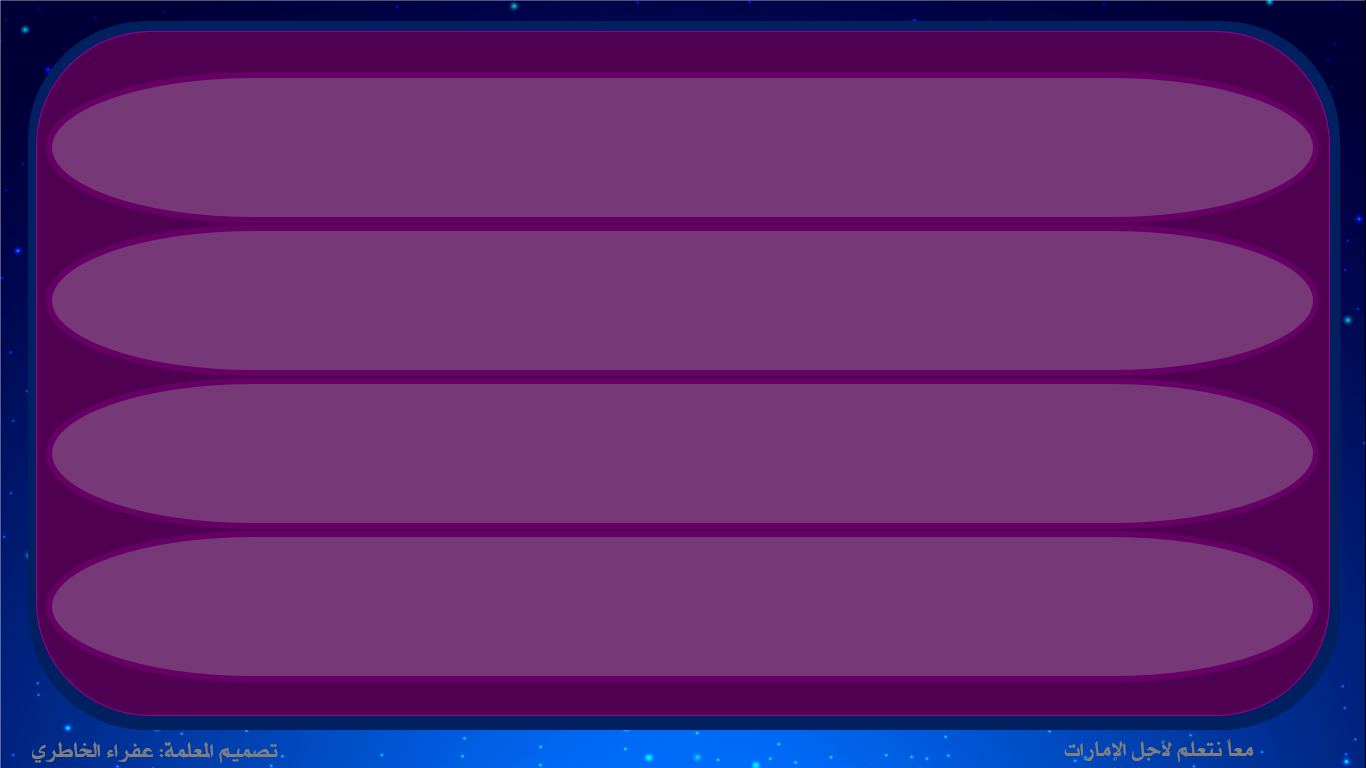 Well Done
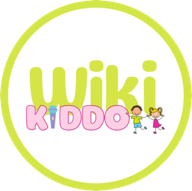 اكتب السؤال هُنا
الإجابة
اكتب الإجابة هنا
Back